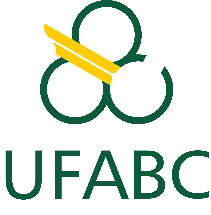 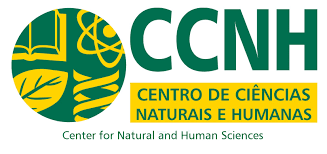 Biodiversidade: Interações entre Organismo Ambiente
Módulo 2 – Populações e suas interações
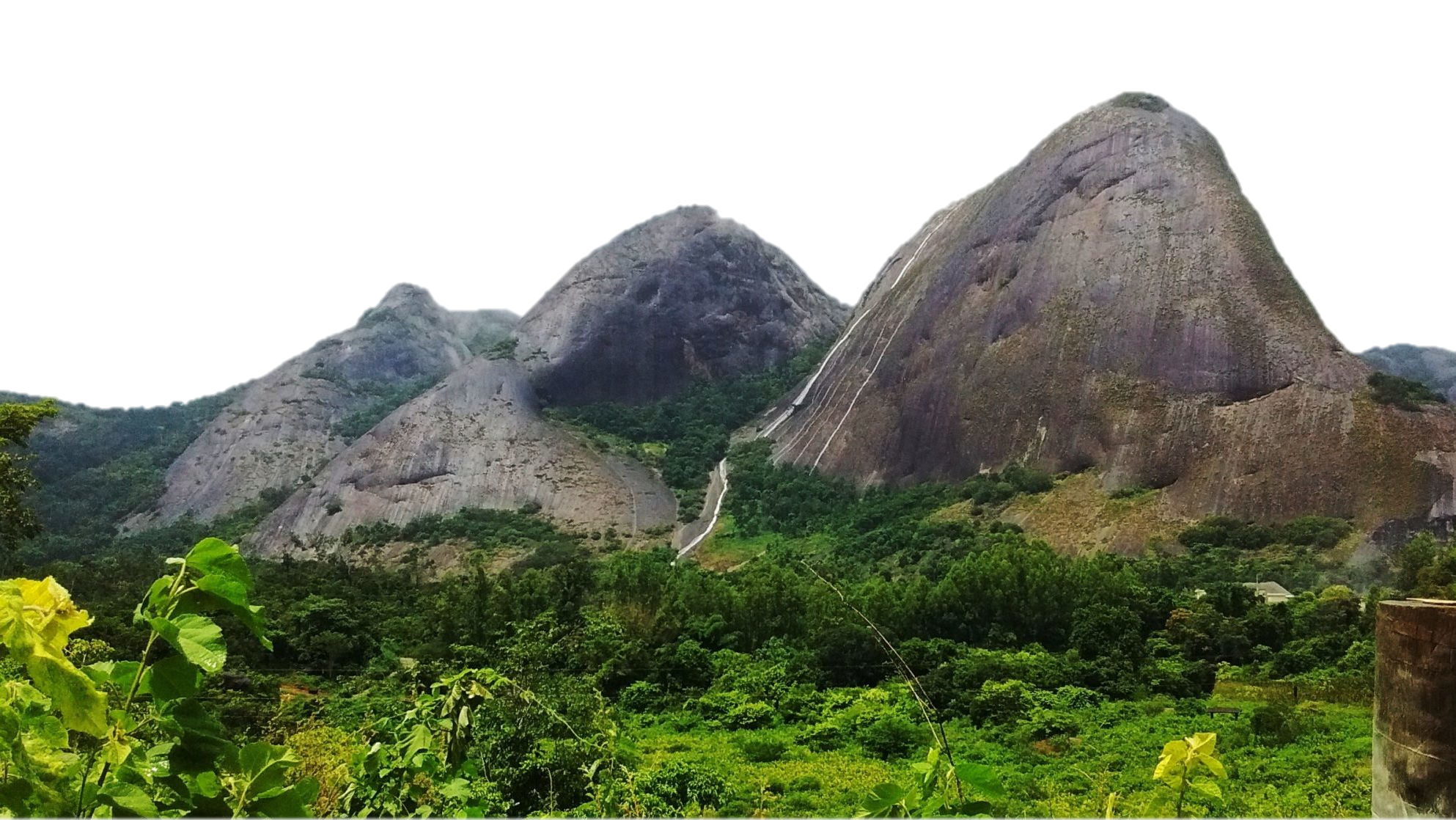 Aula 6. Habitat, distribuição e dispersão
Edlley Pessoa
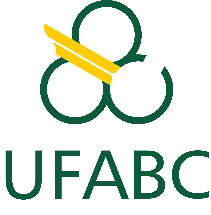 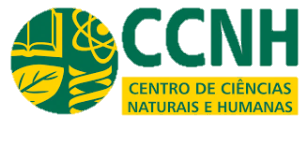 Aula 6. Habitat, distribuição e dispersão
DETERMINAÇÃO DE HÁBITATS ADEQUADOS
Habitat - Onde um organismo vive

Nicho - Como um organismo vive / Condições e recursos necessários para que um indivíduo cumpra seu ciclo de vida
Espacialmente o nicho representa uma região geográfica onde o número de nascimentos é igual ou superior o número de mortes
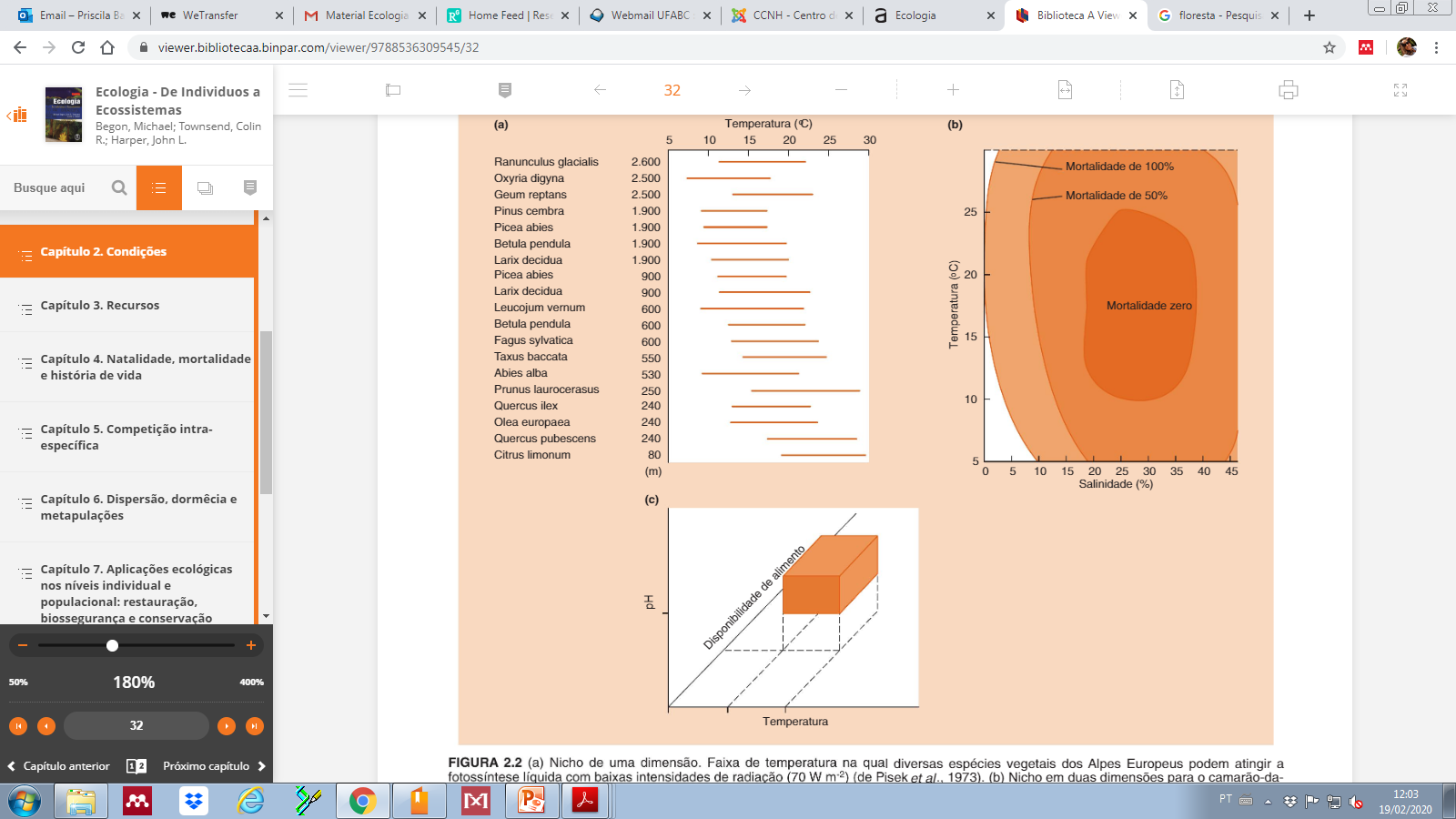 Nicho fundamental Intervalo de condições abióticas sob as quais as espécies podem persistir.
Nicho realizado (efetivo) Intervalo de condições abióticas e bióticas sob as quais uma espécie persiste.
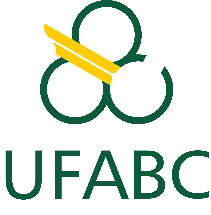 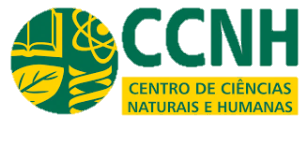 Aula 6. Habitat, distribuição e dispersão
DETERMINAÇÃO DE HÁBITATS ADEQUADOS
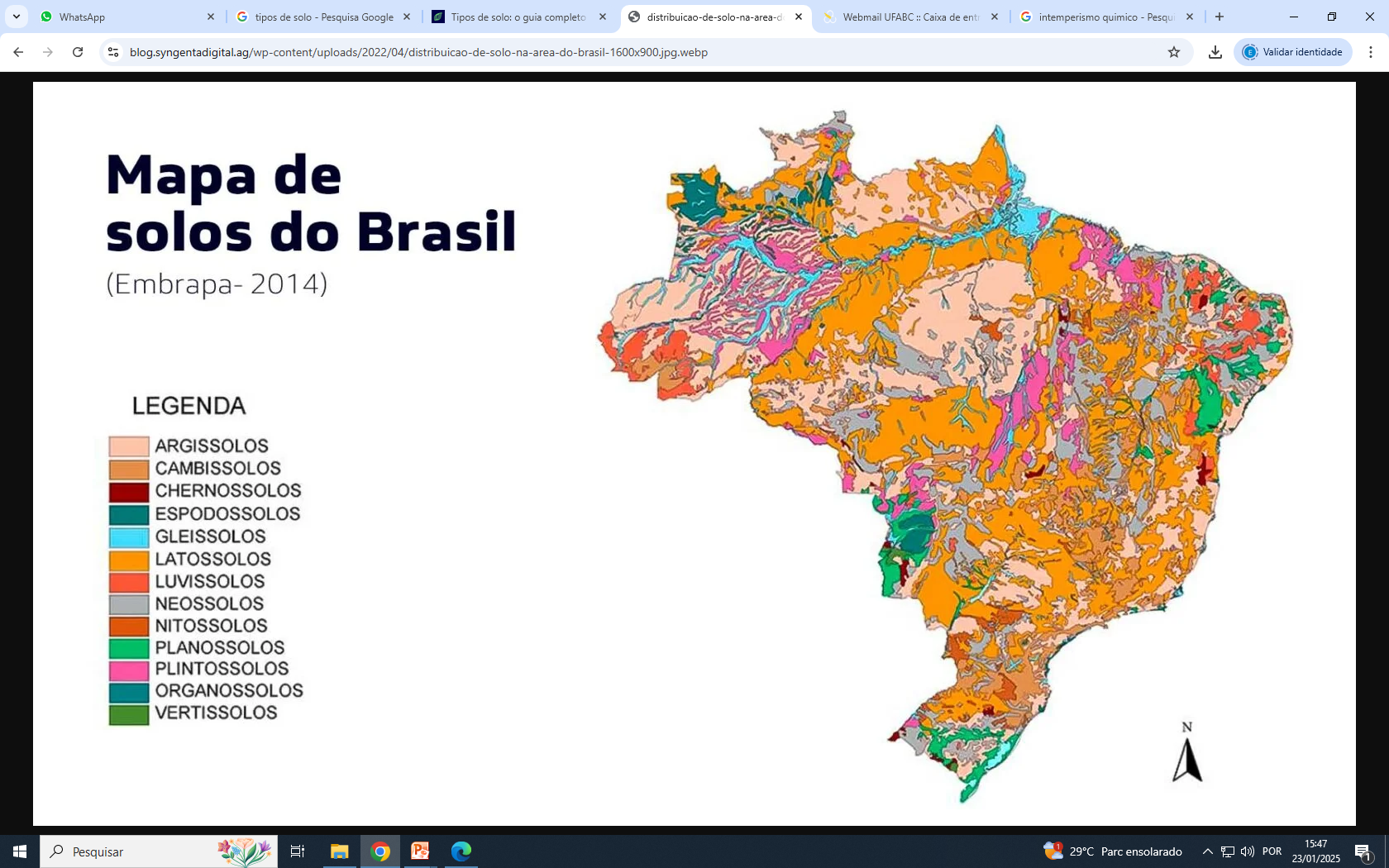 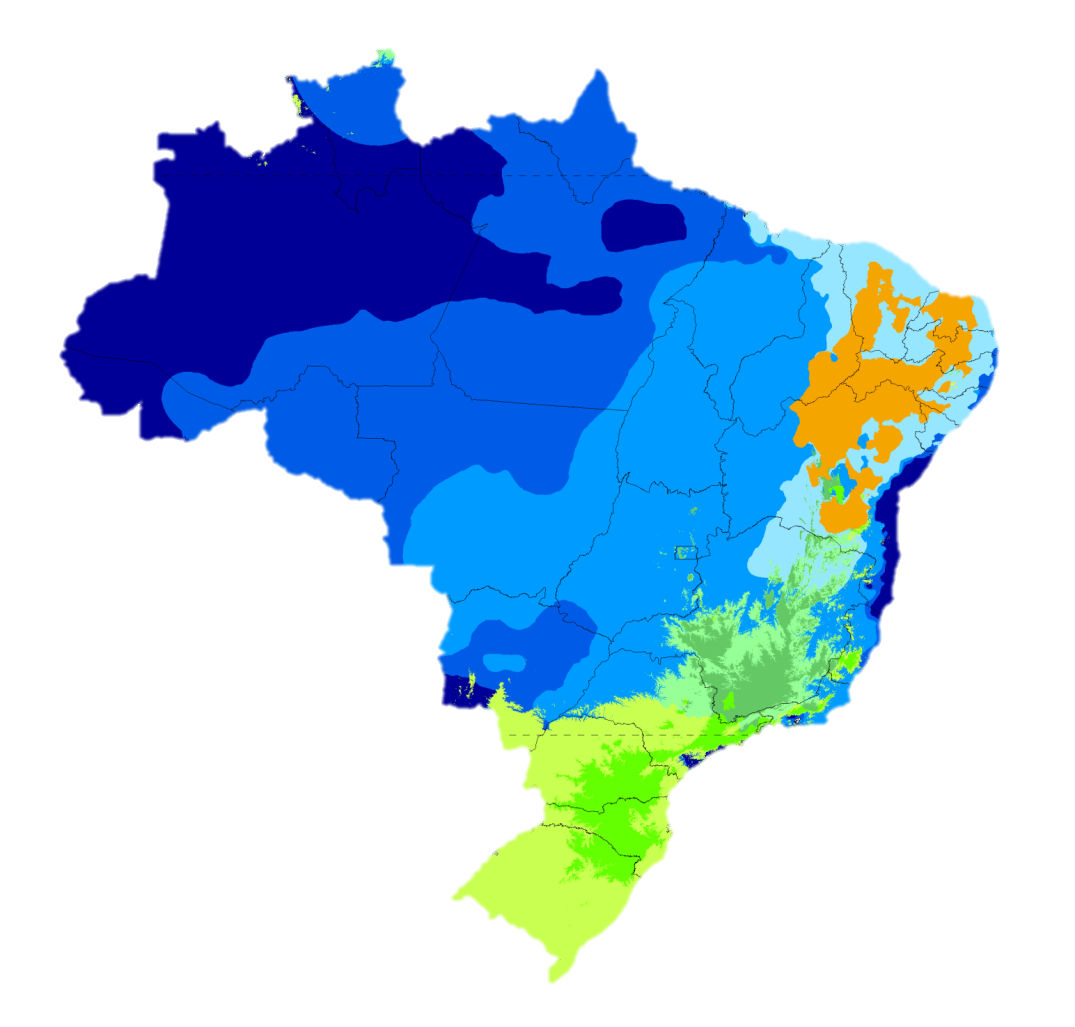 Climas
Solos
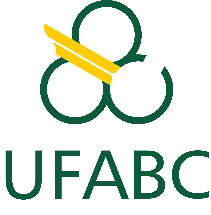 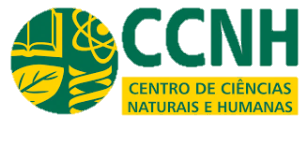 Aula 6. Habitat, distribuição e dispersão
DETERMINAÇÃO DE HÁBITATS ADEQUADOS
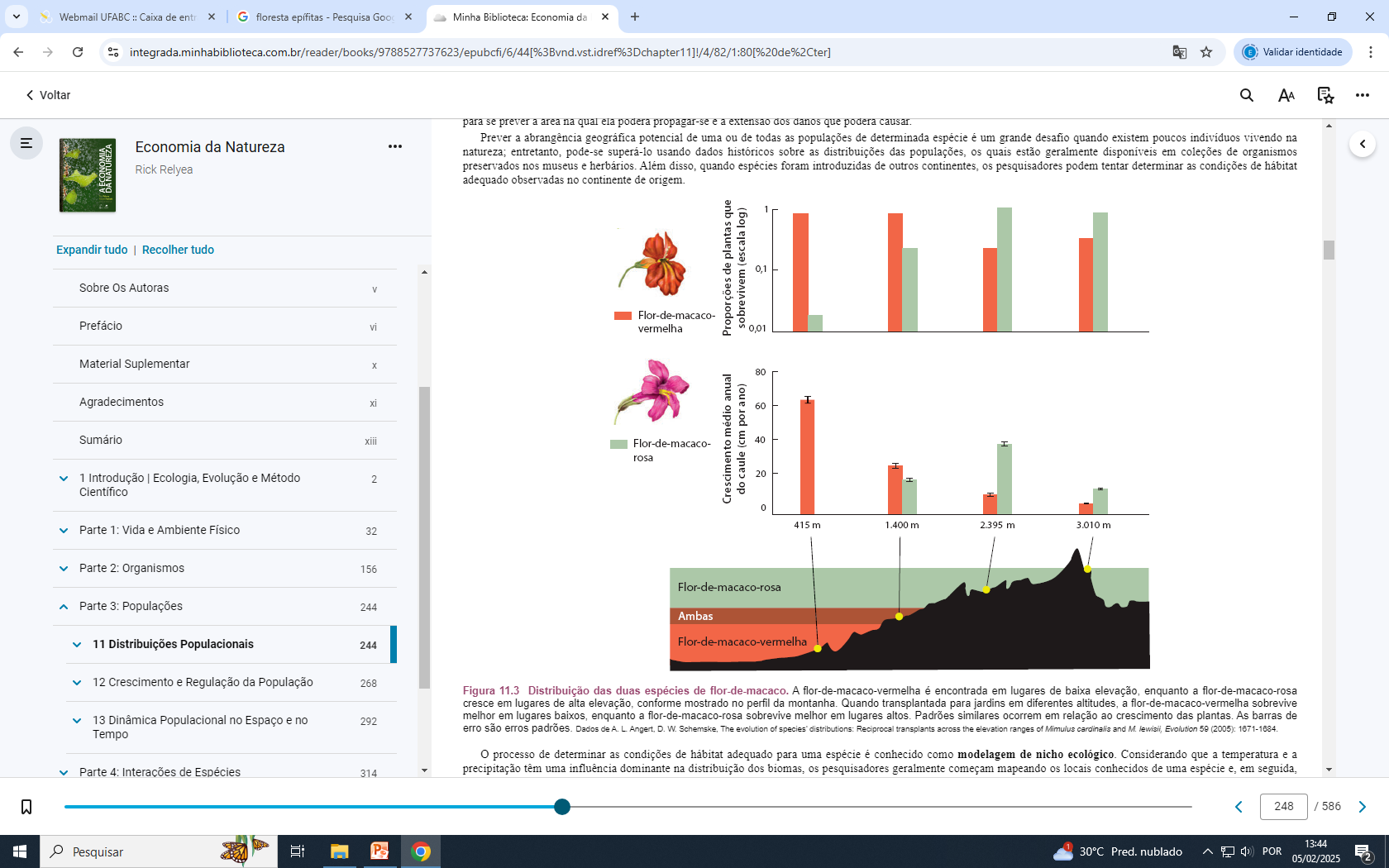 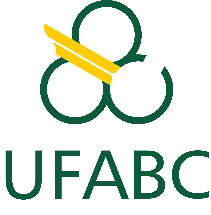 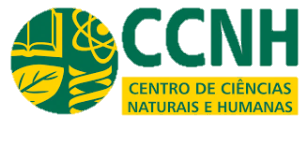 Aula 6. Habitat, distribuição e dispersão
Modelagem de nicho ecológico
Envelope ecológico : Amplitude de condições ecológicas previstas como adequadas para uma espécie.
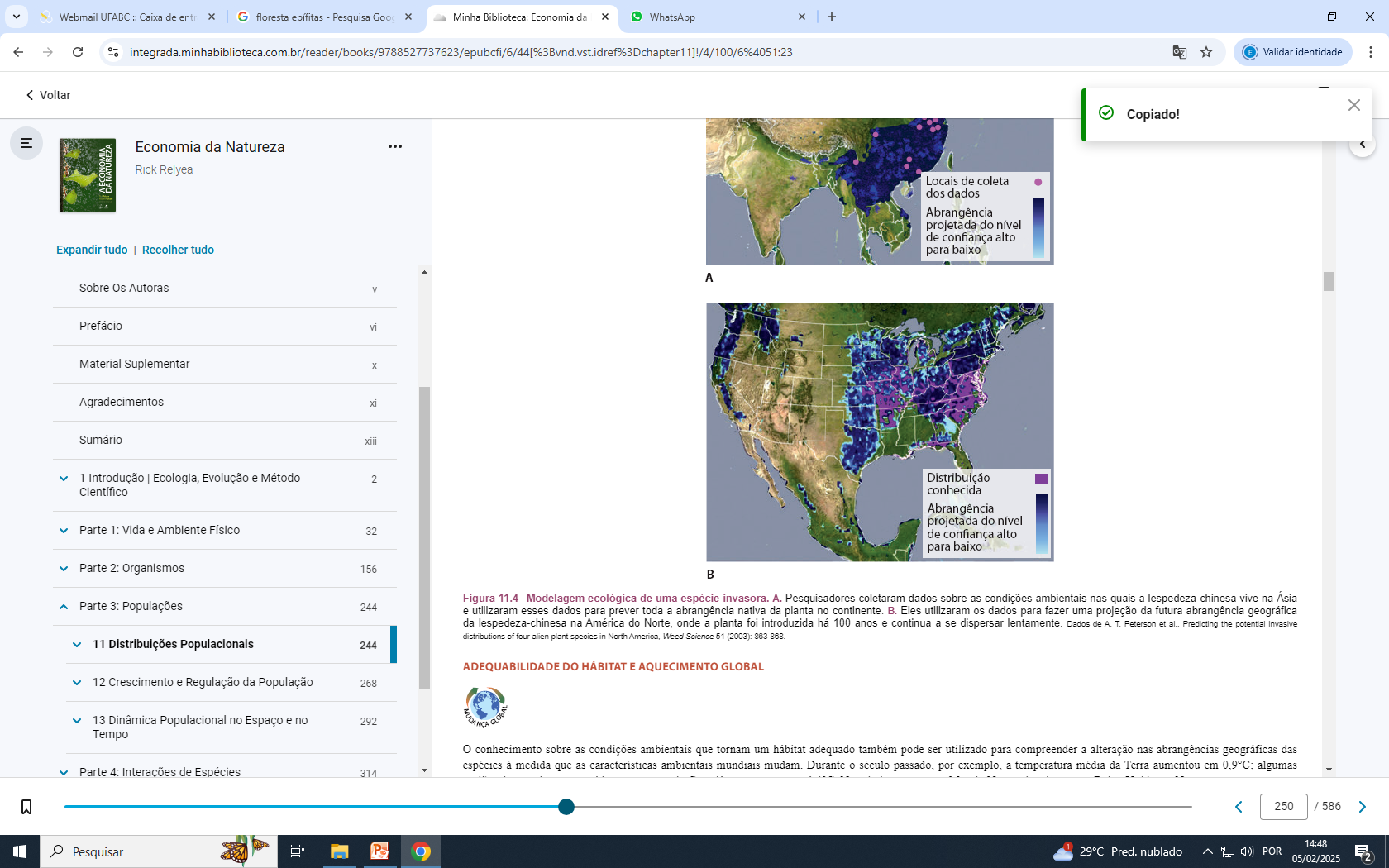 Nicho?
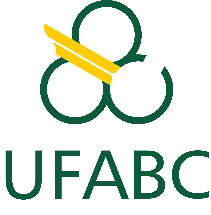 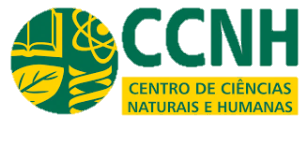 Aula 6. Habitat, distribuição e dispersão
Modelagem de nicho ecológico
Aquecimento global
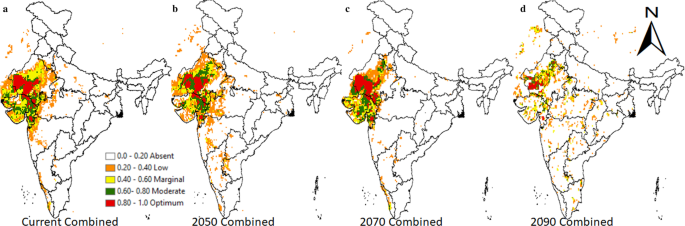 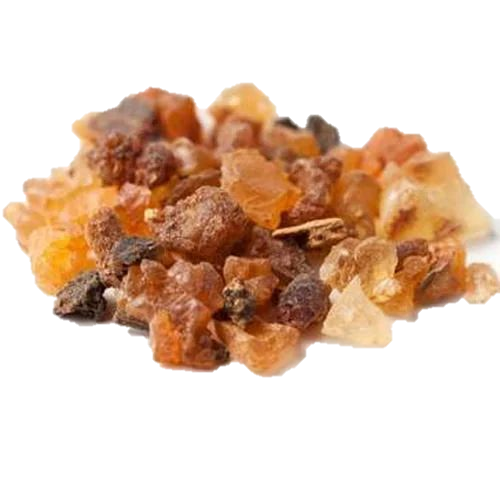 Commiphora wightii (Arn.) Bhandari
Guggul
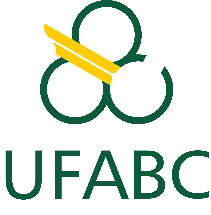 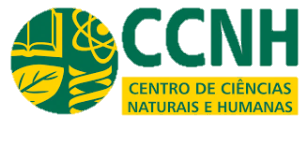 Aula 6. Habitat, distribuição e dispersão
Modelagem de nicho ecológico
Aquecimento global
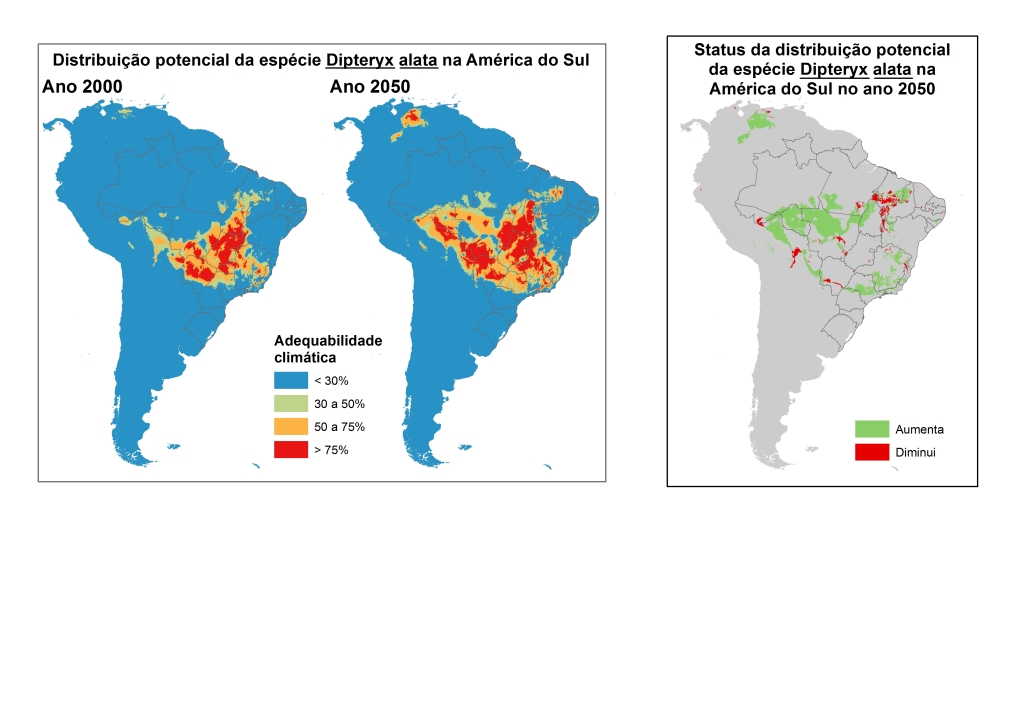 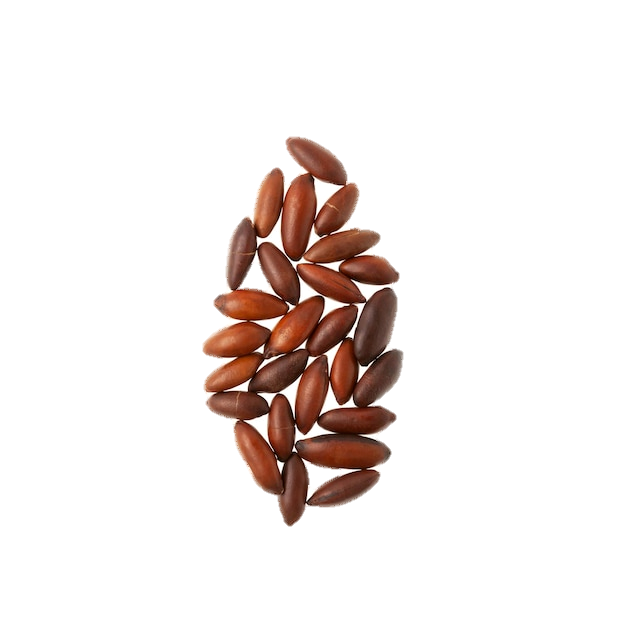 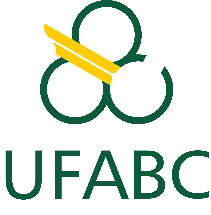 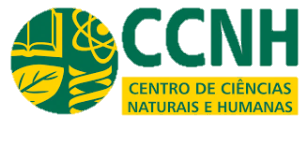 Aula 6. Habitat, distribuição e dispersão
As distribuições populacionais têm cinco características importantes
1. ABRANGÊNCIA GEOGRÁFICA
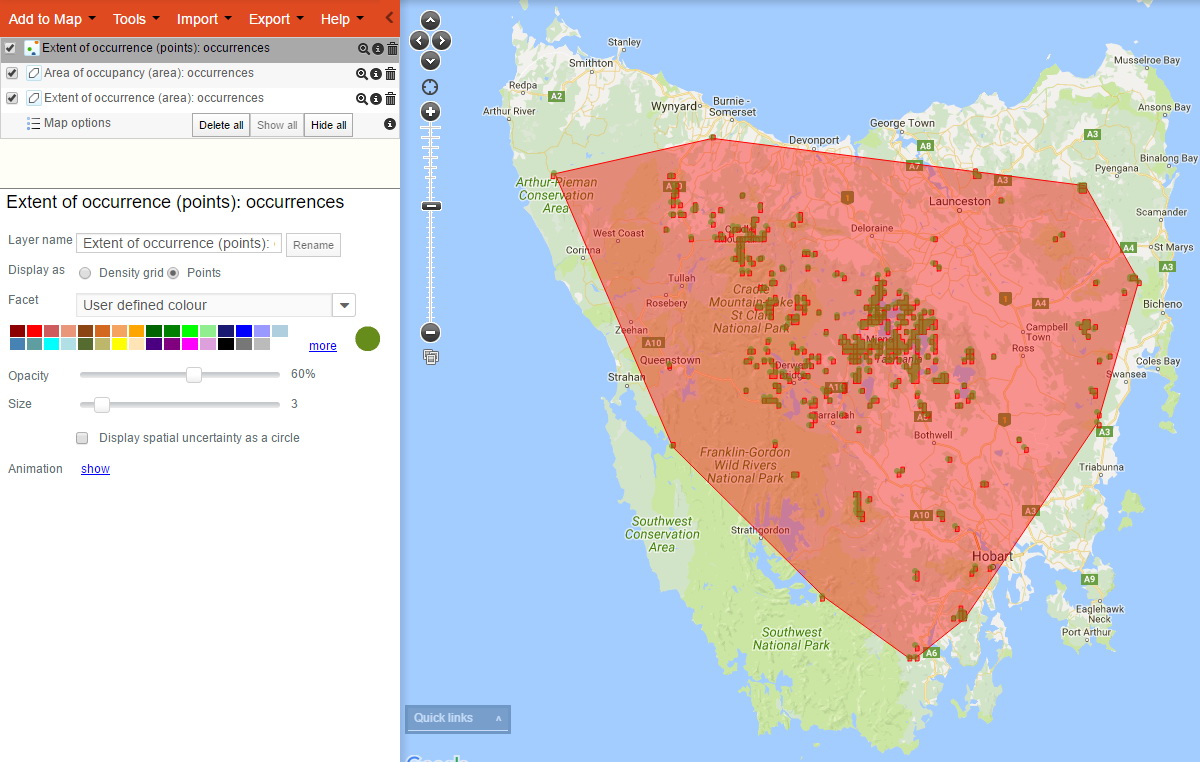 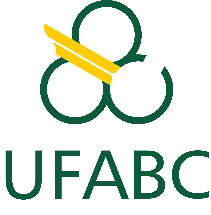 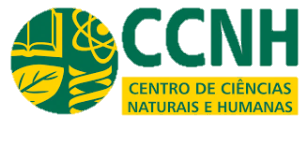 Aula 6. Habitat, distribuição e dispersão
As distribuições populacionais têm cinco características importantes
1. ABRANGÊNCIA GEOGRÁFICA
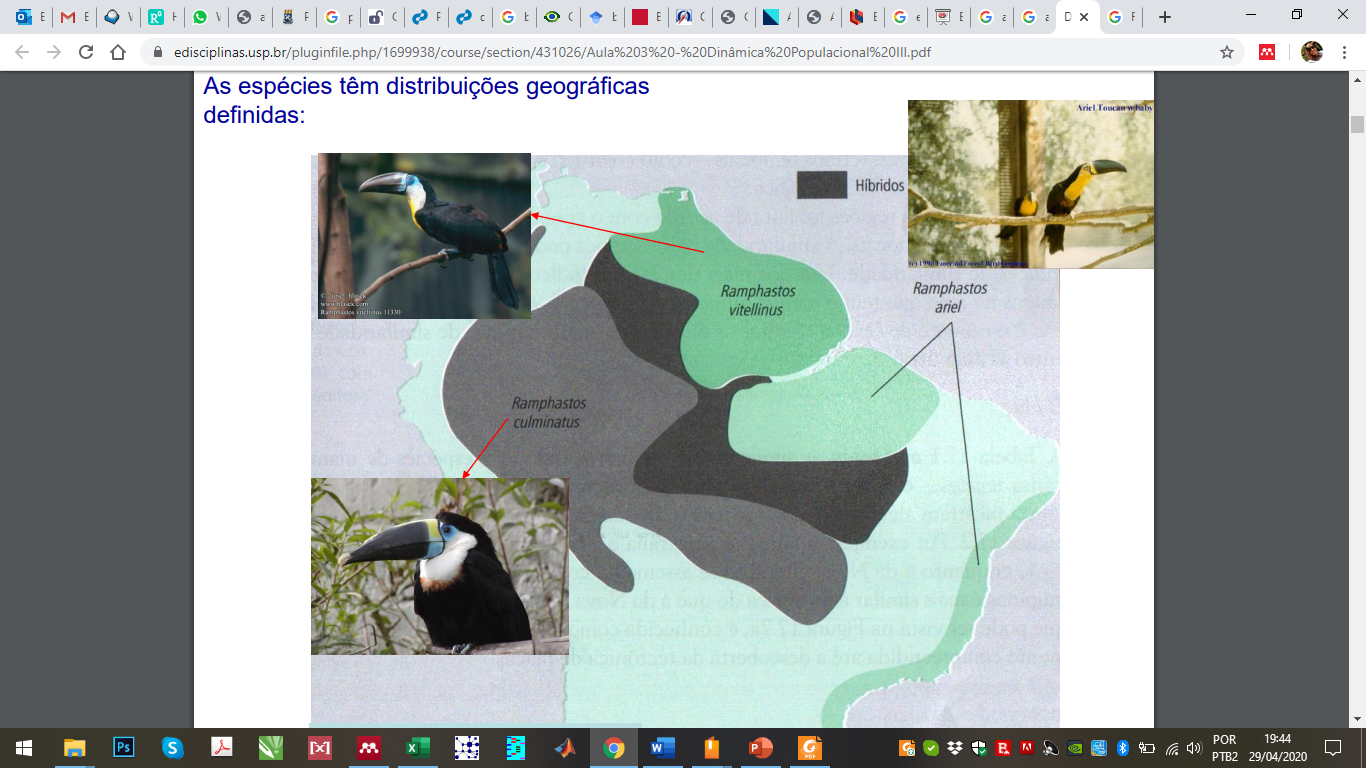 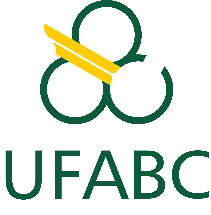 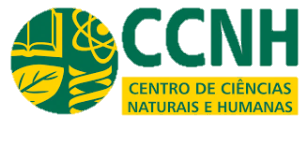 Aula 6. Habitat, distribuição e dispersão
Cosmopolitas vs. Endêmicas
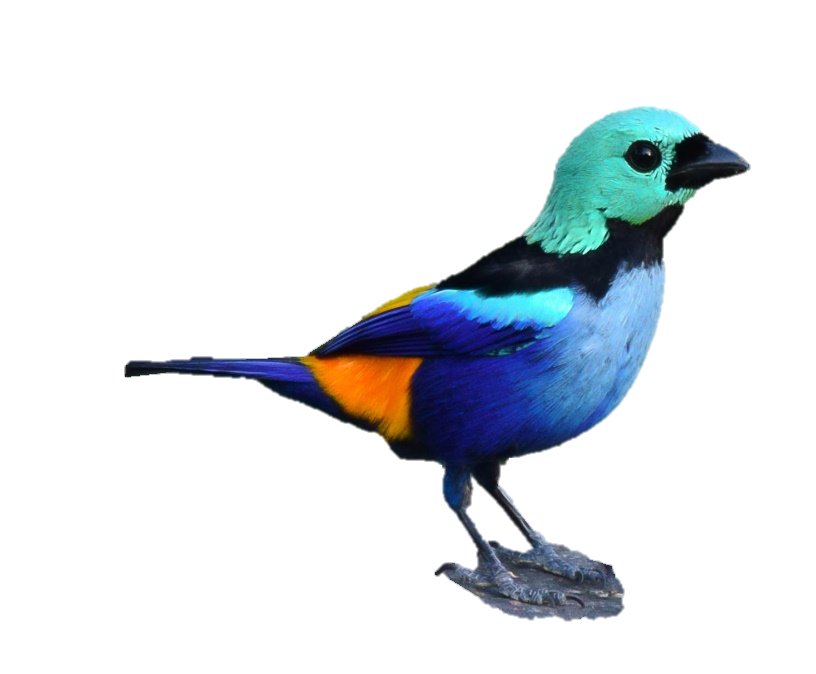 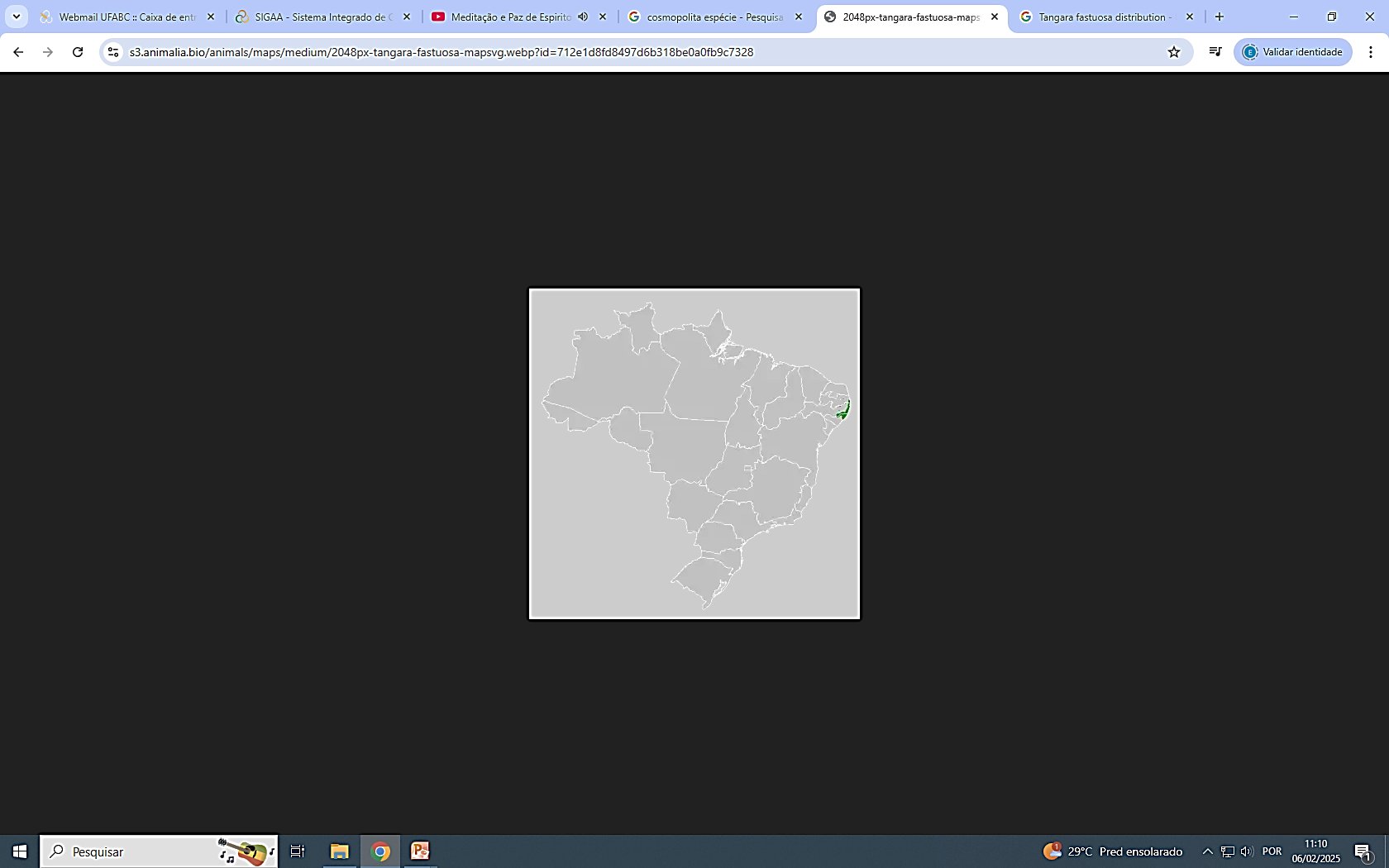 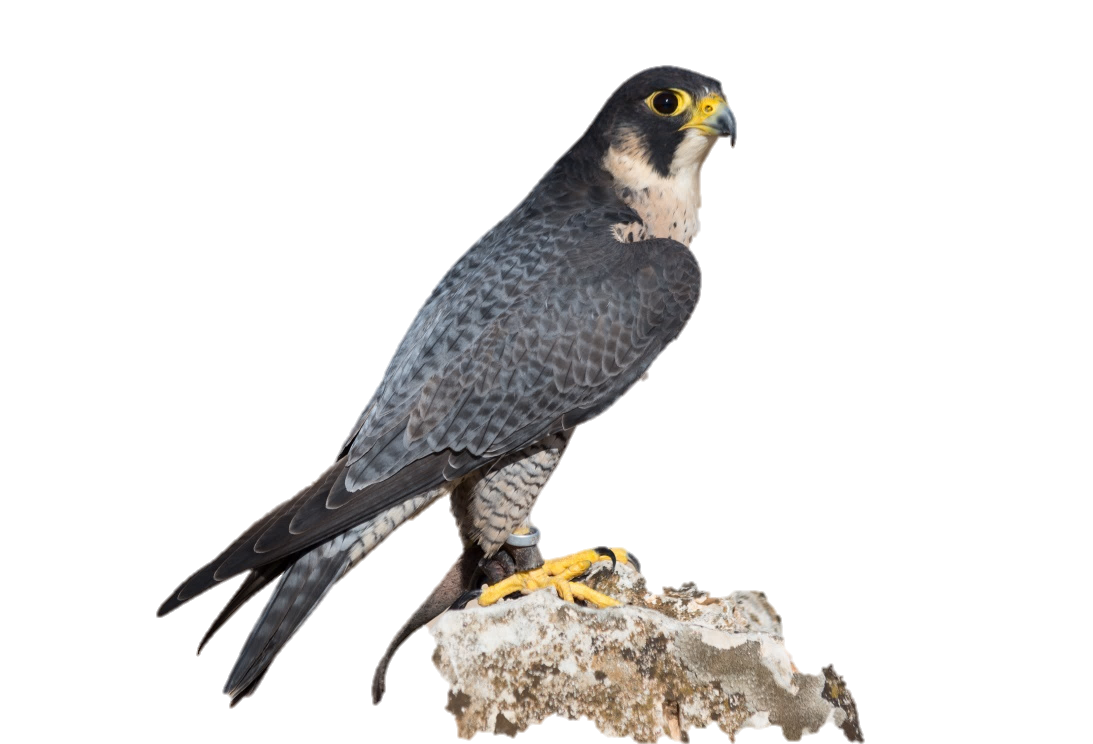 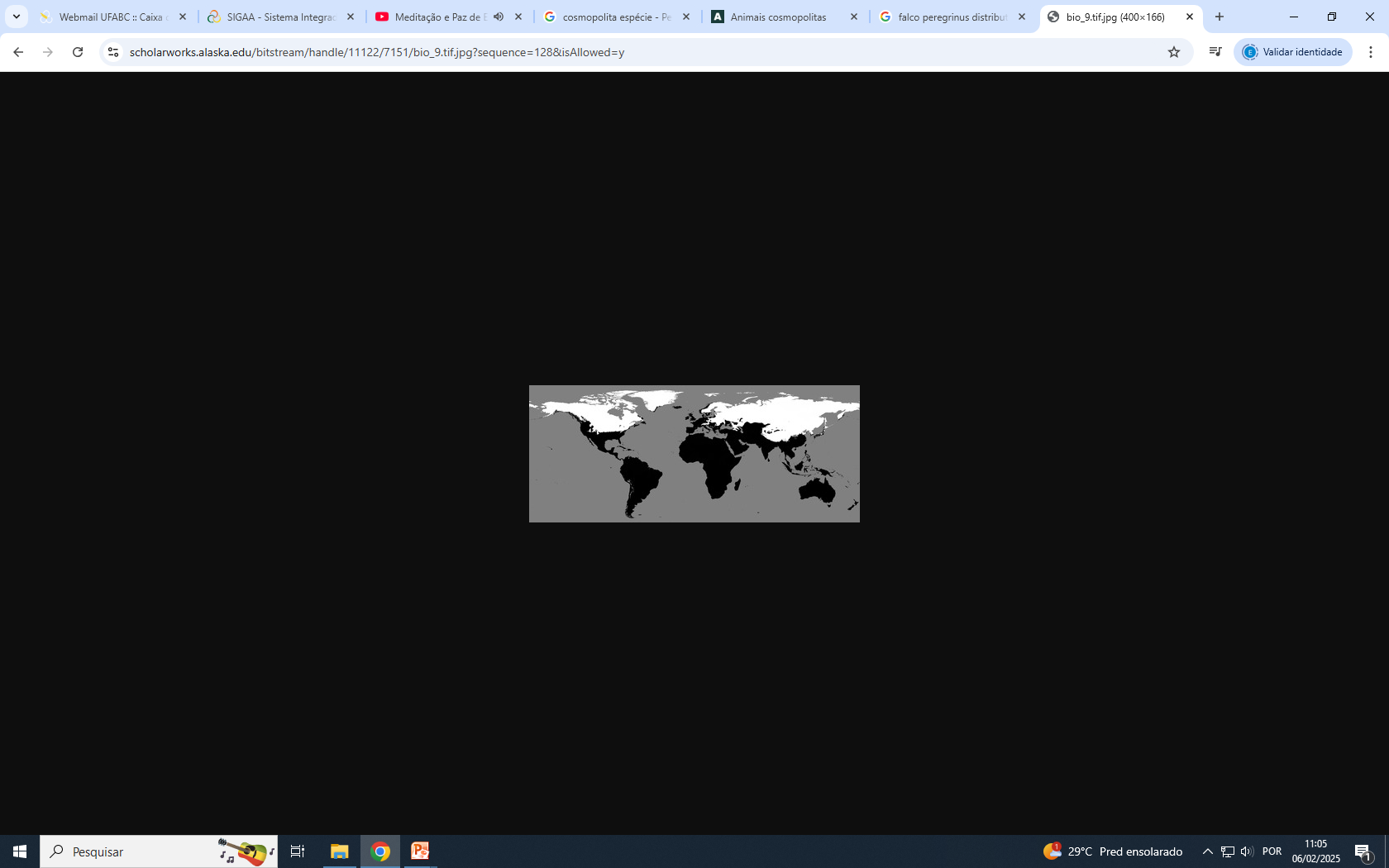 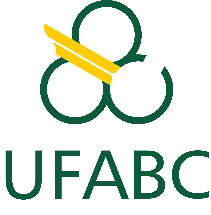 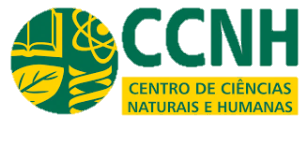 Aula 6. Habitat, distribuição e dispersão
Espécies endêmicas têm maior risco de extinção
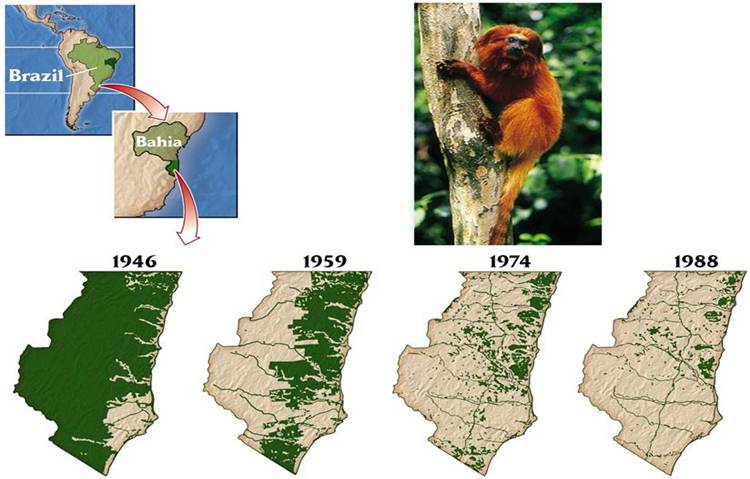 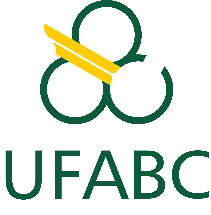 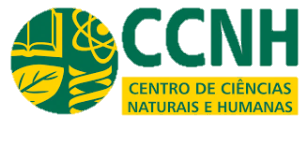 Aula 6. Habitat, distribuição e dispersão
As distribuições populacionais têm cinco características importantes
2. PADRÕES DE DISTRIBUIÇÃO
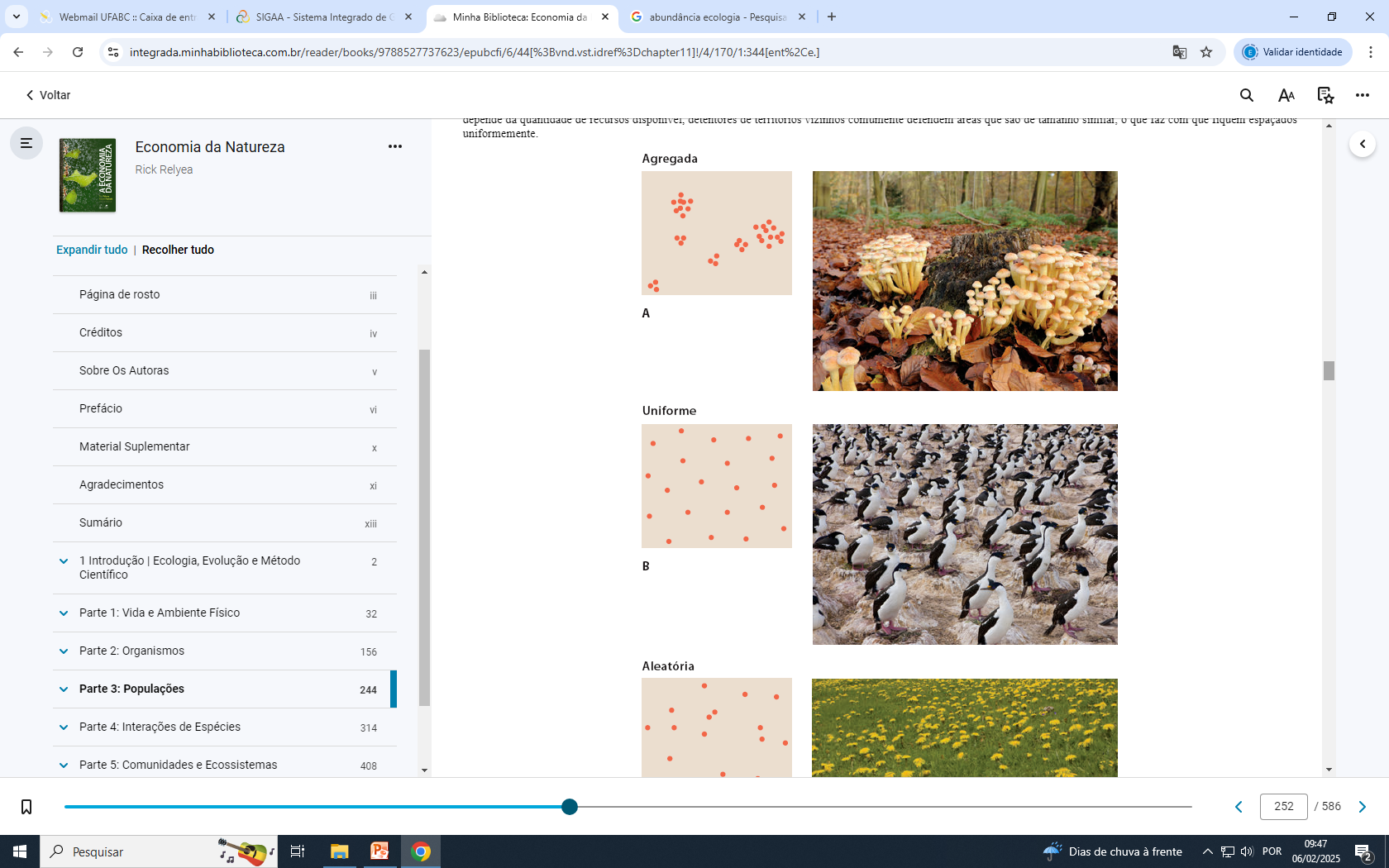 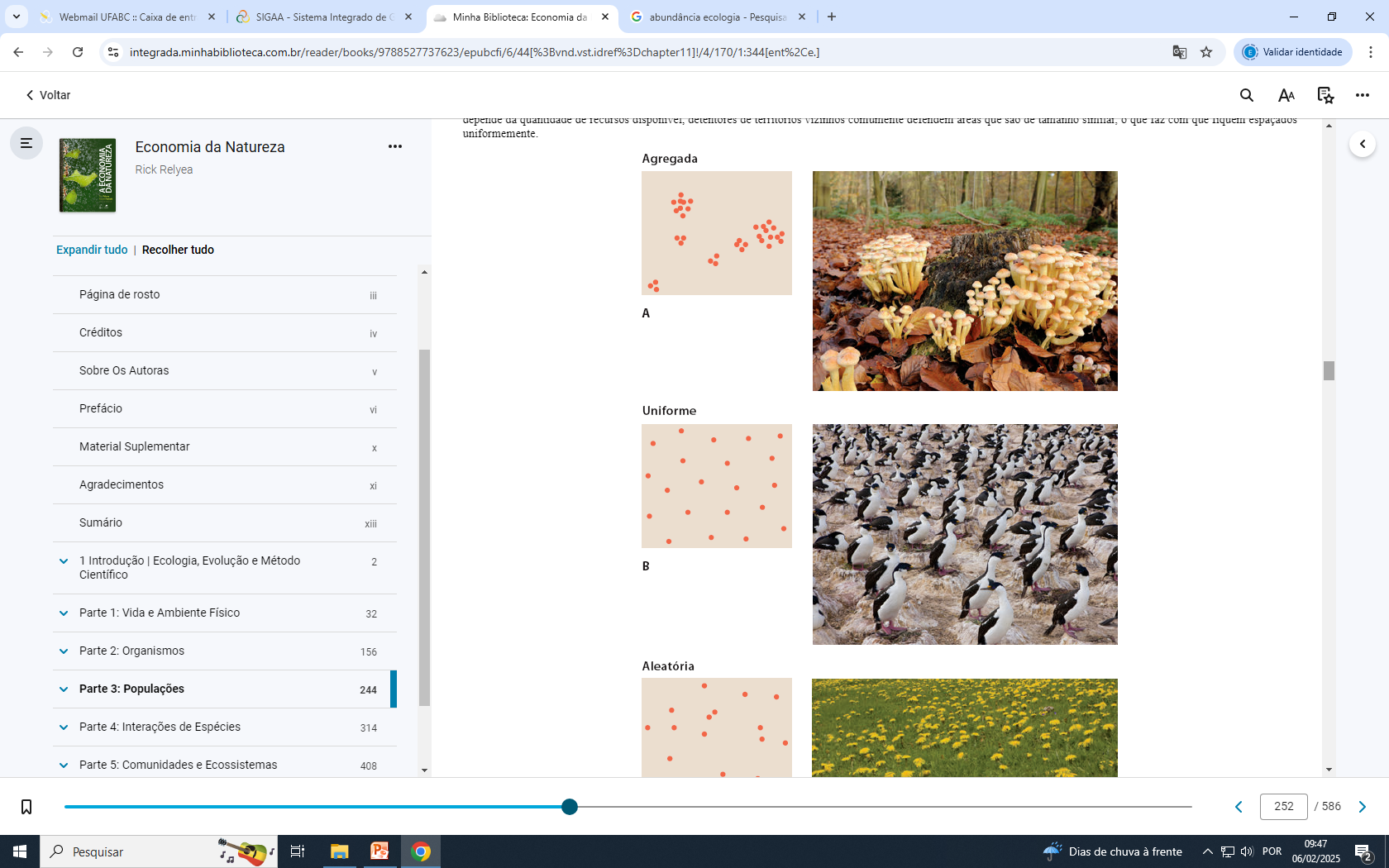 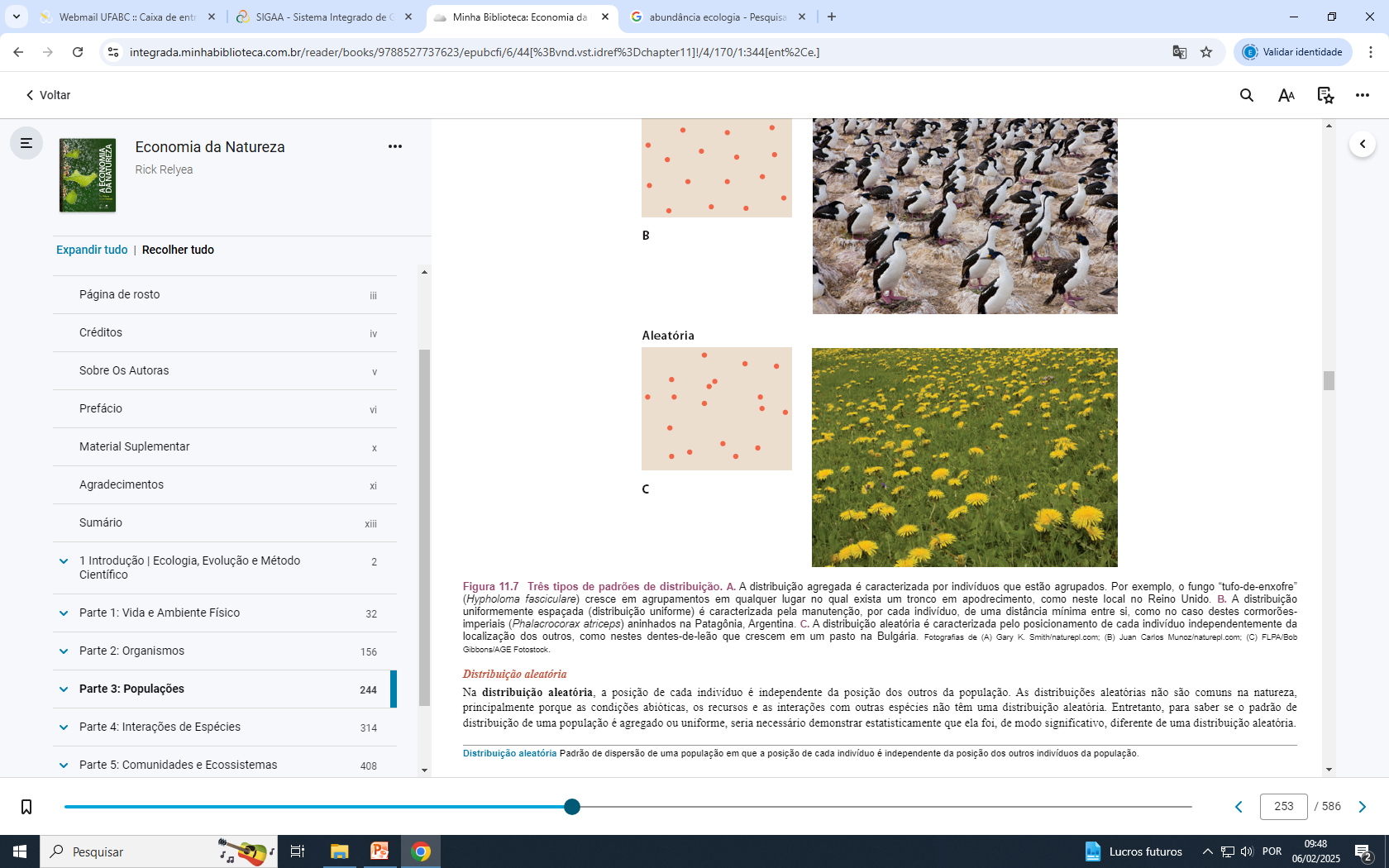 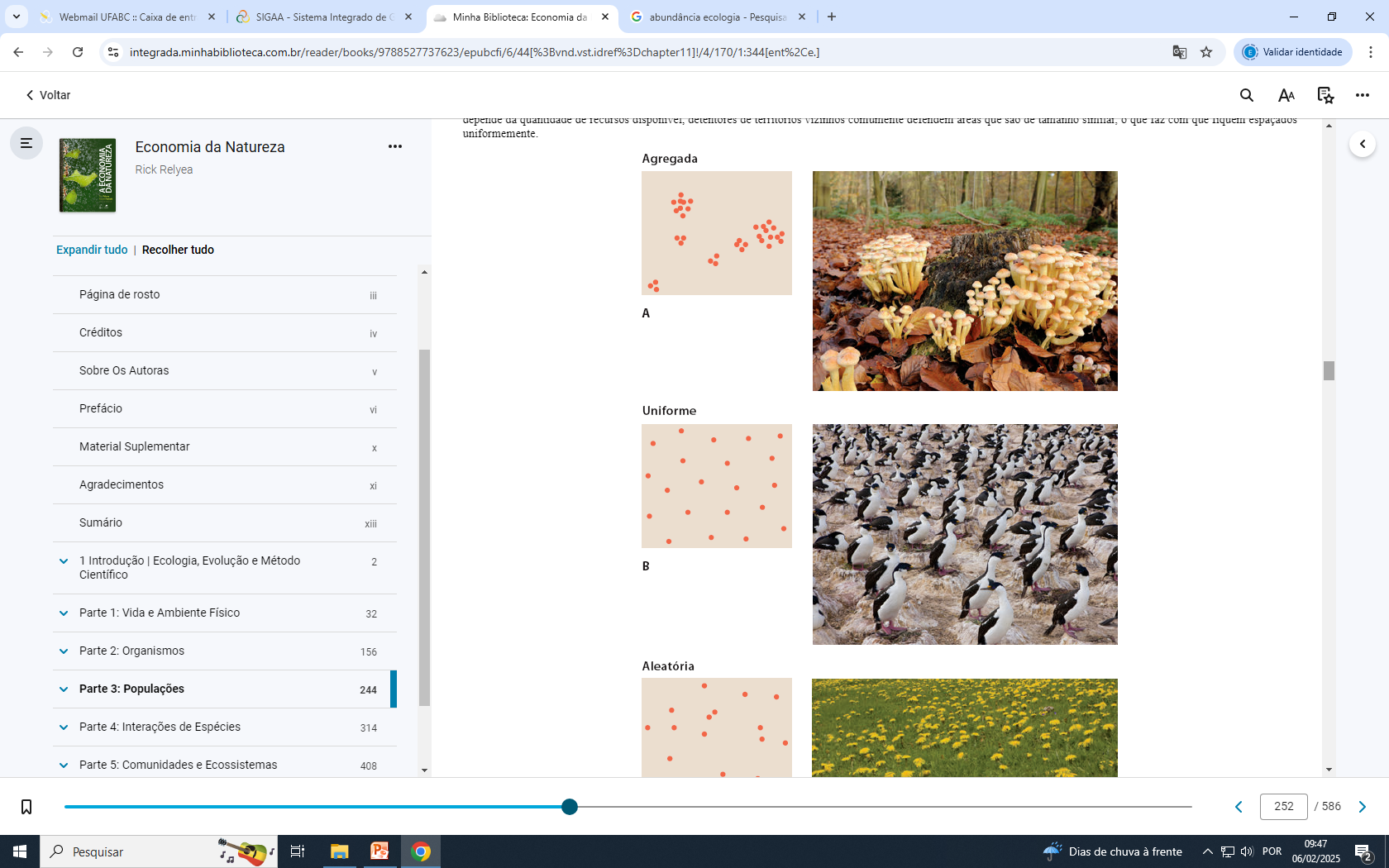 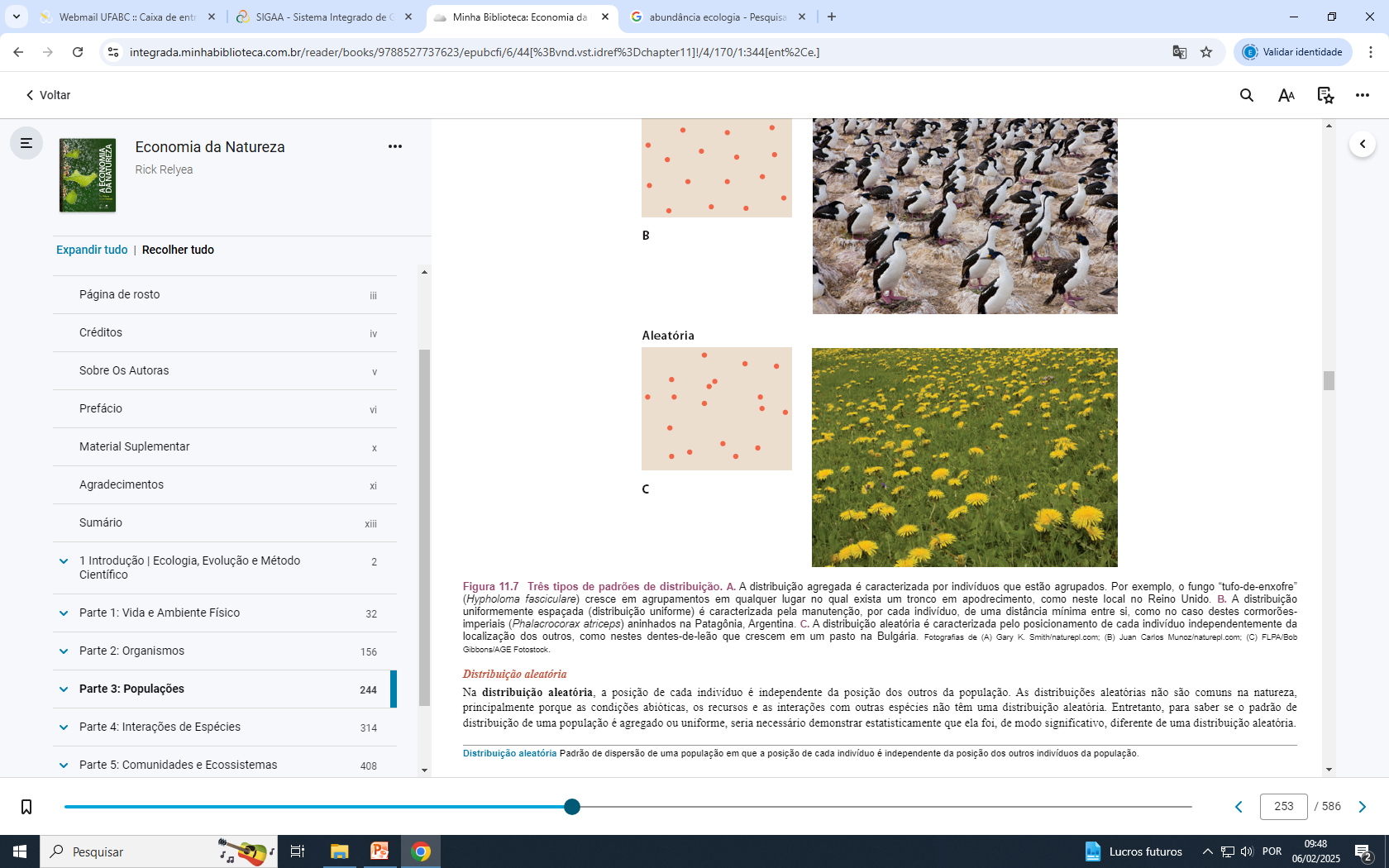 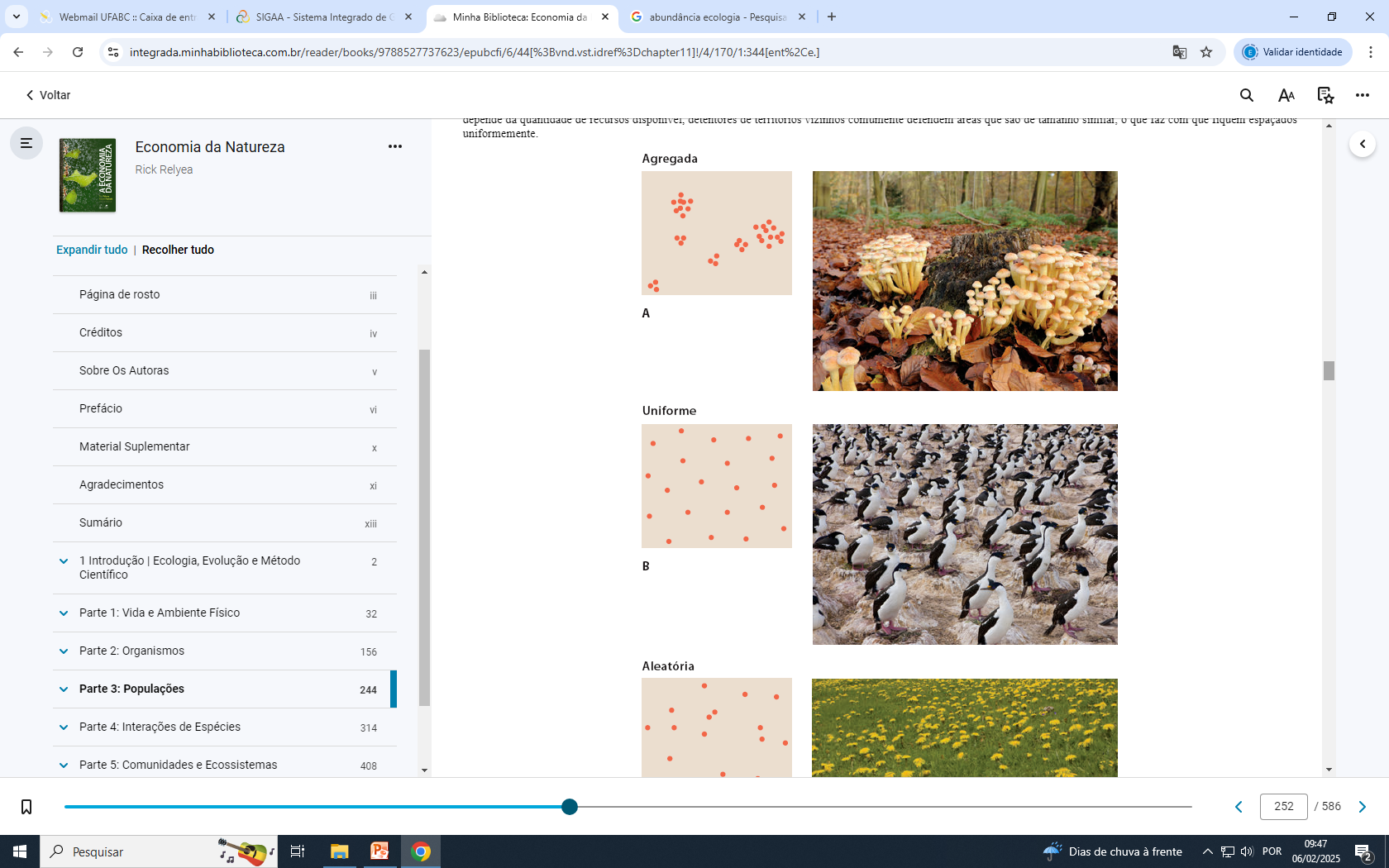 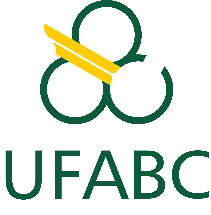 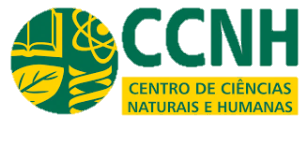 Aula 6. Habitat, distribuição e dispersão
As distribuições populacionais têm cinco características importantes
3. ABUNDÂNCIA
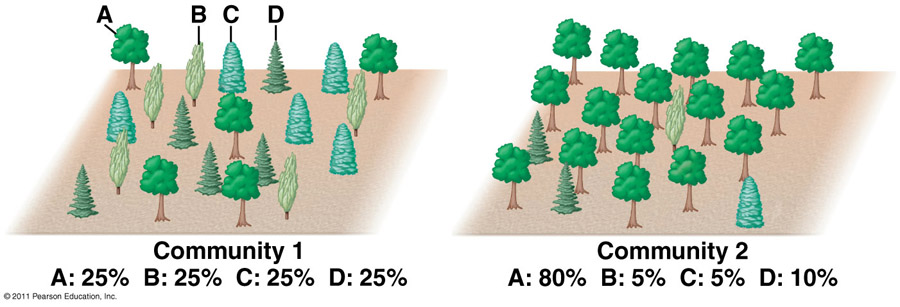 Diversidade α   e   Diversidade β
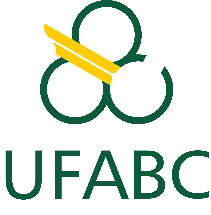 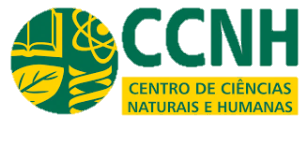 Aula 6. Habitat, distribuição e dispersão
As distribuições populacionais têm cinco características importantes
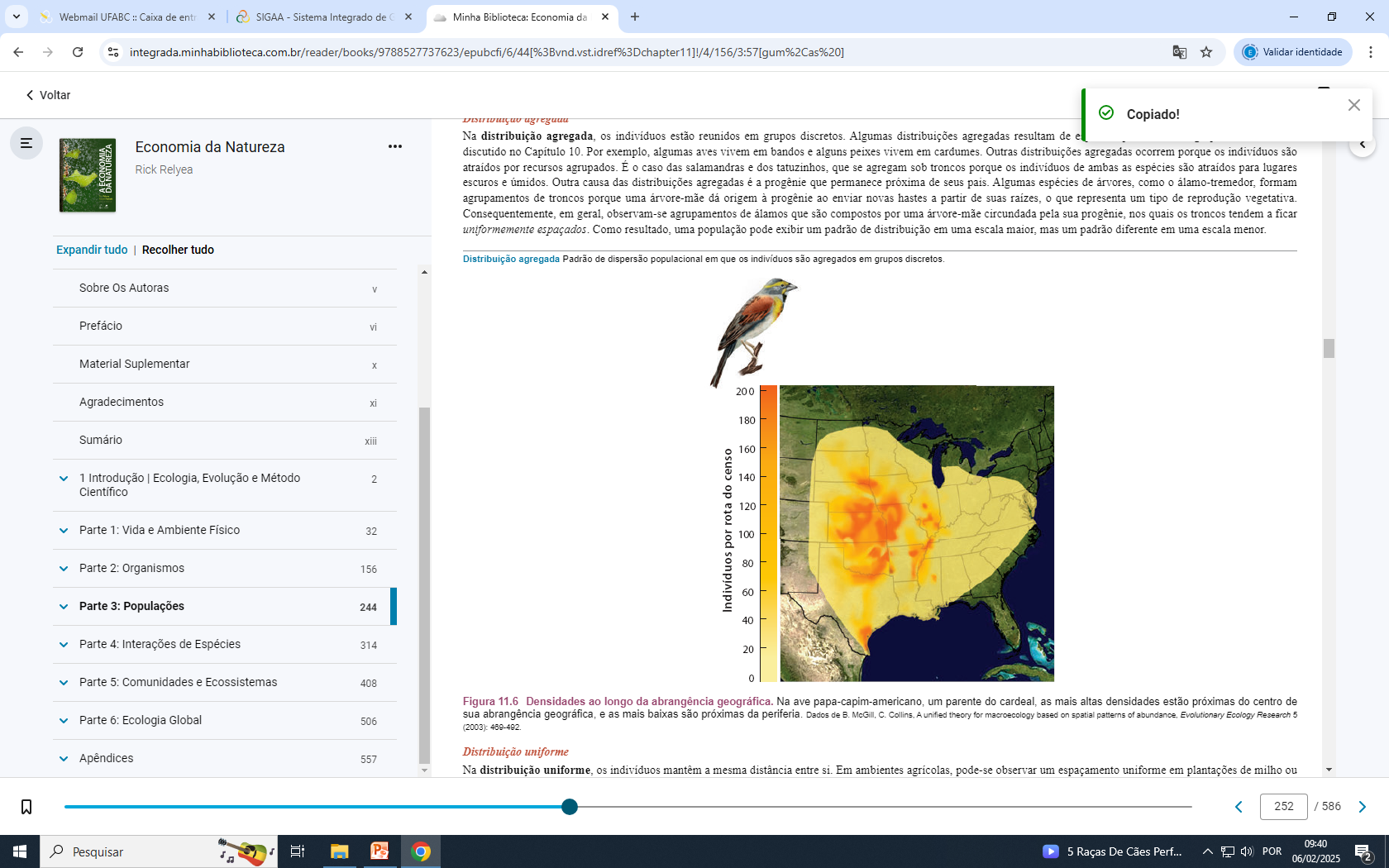 4. DENSIDADE
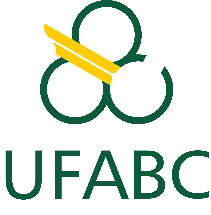 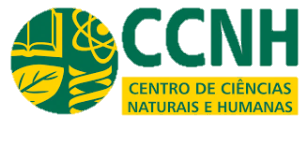 Aula 6. Habitat, distribuição e dispersão
As distribuições populacionais têm cinco características importantes
4. DENSIDADE
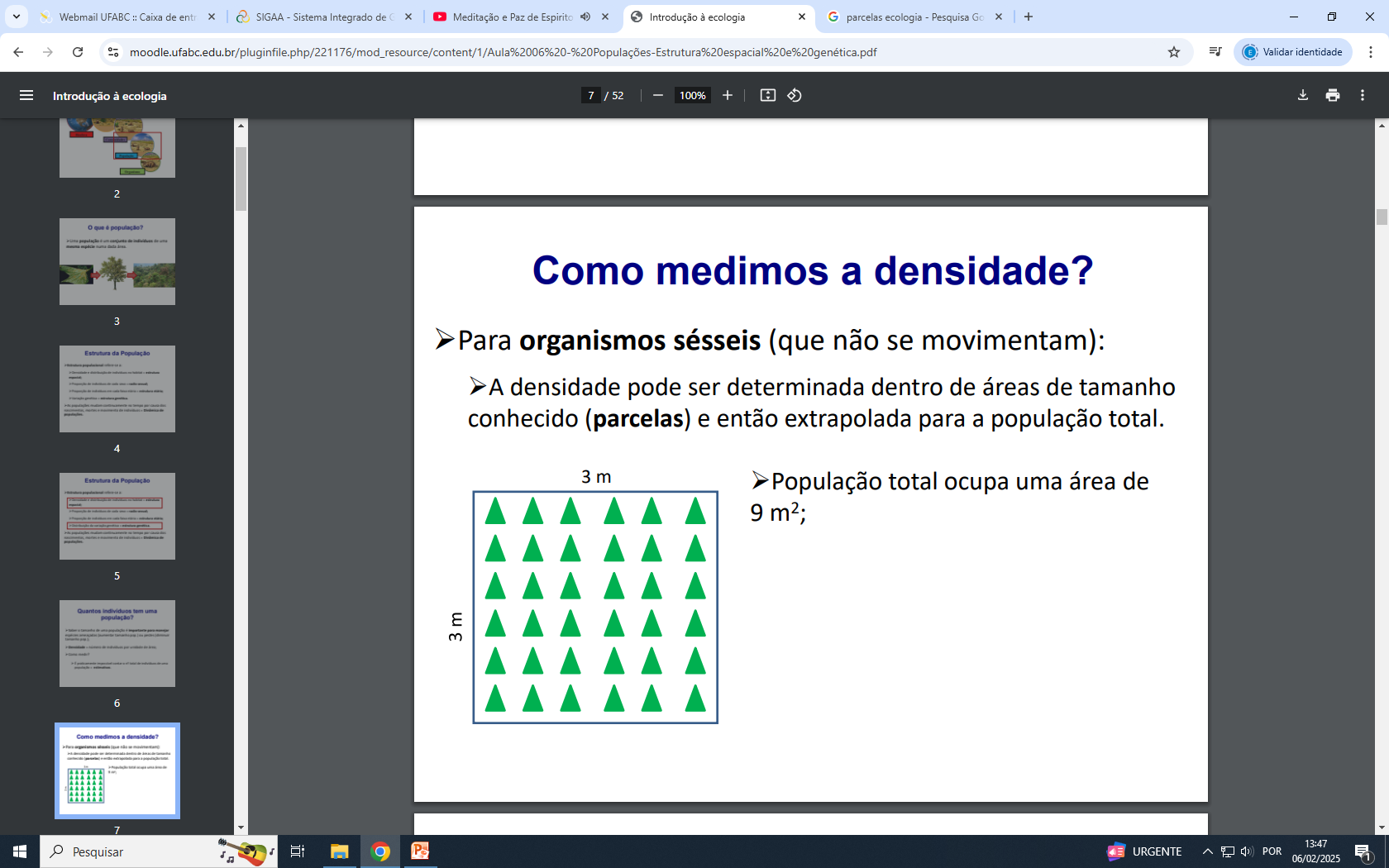 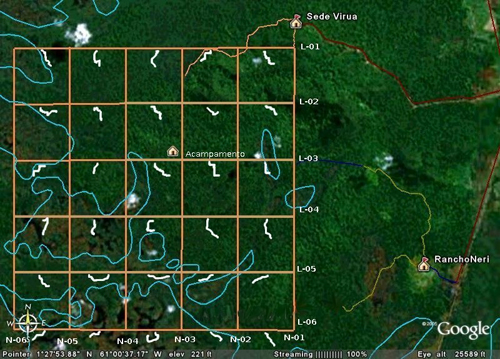 Parcelas
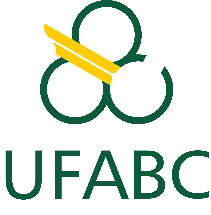 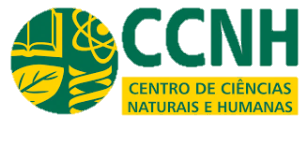 Aula 6. Habitat, distribuição e dispersão
As distribuições populacionais têm cinco características importantes
5. DISPERSÃO
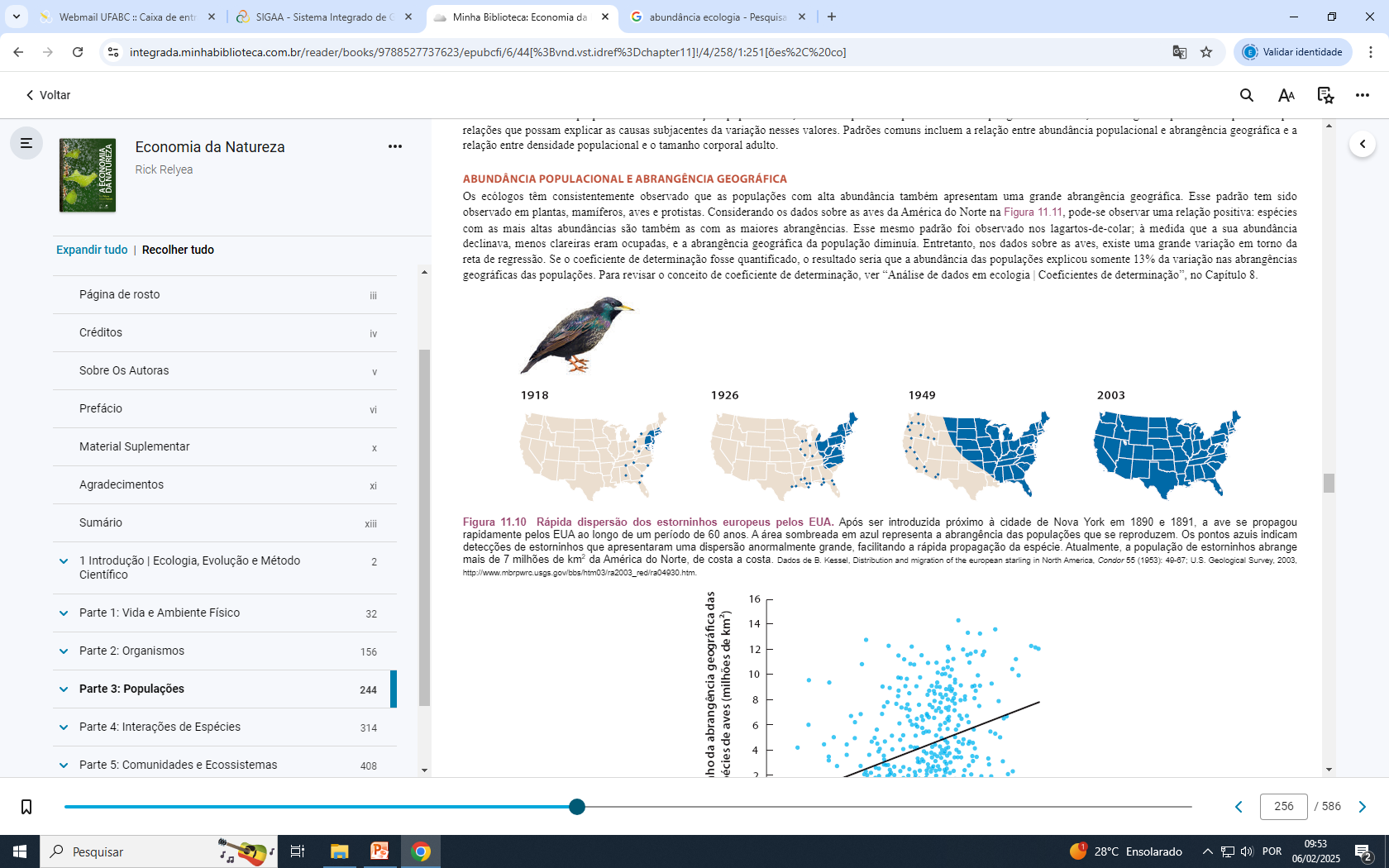 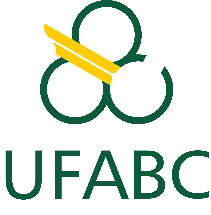 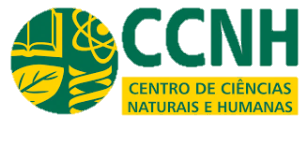 Aula 6. Habitat, distribuição e dispersão
As distribuições populacionais têm cinco características importantes
5. DISPERSÃO
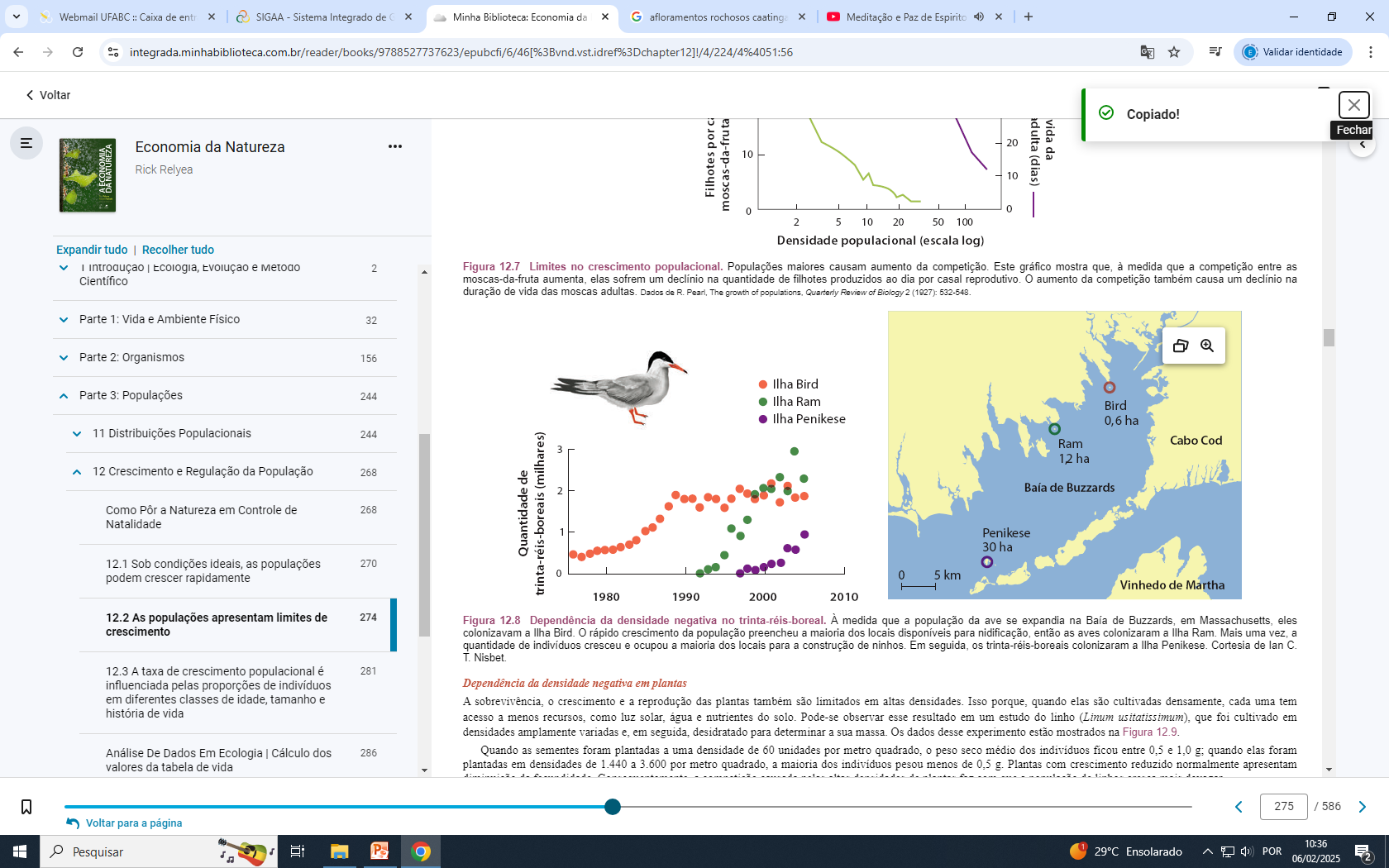 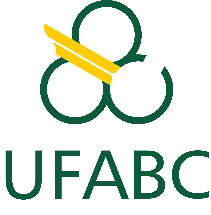 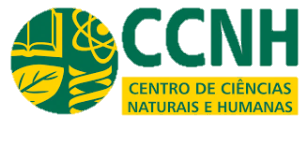 Aula 6. Habitat, distribuição e dispersão
Dispersão ≠ Migração
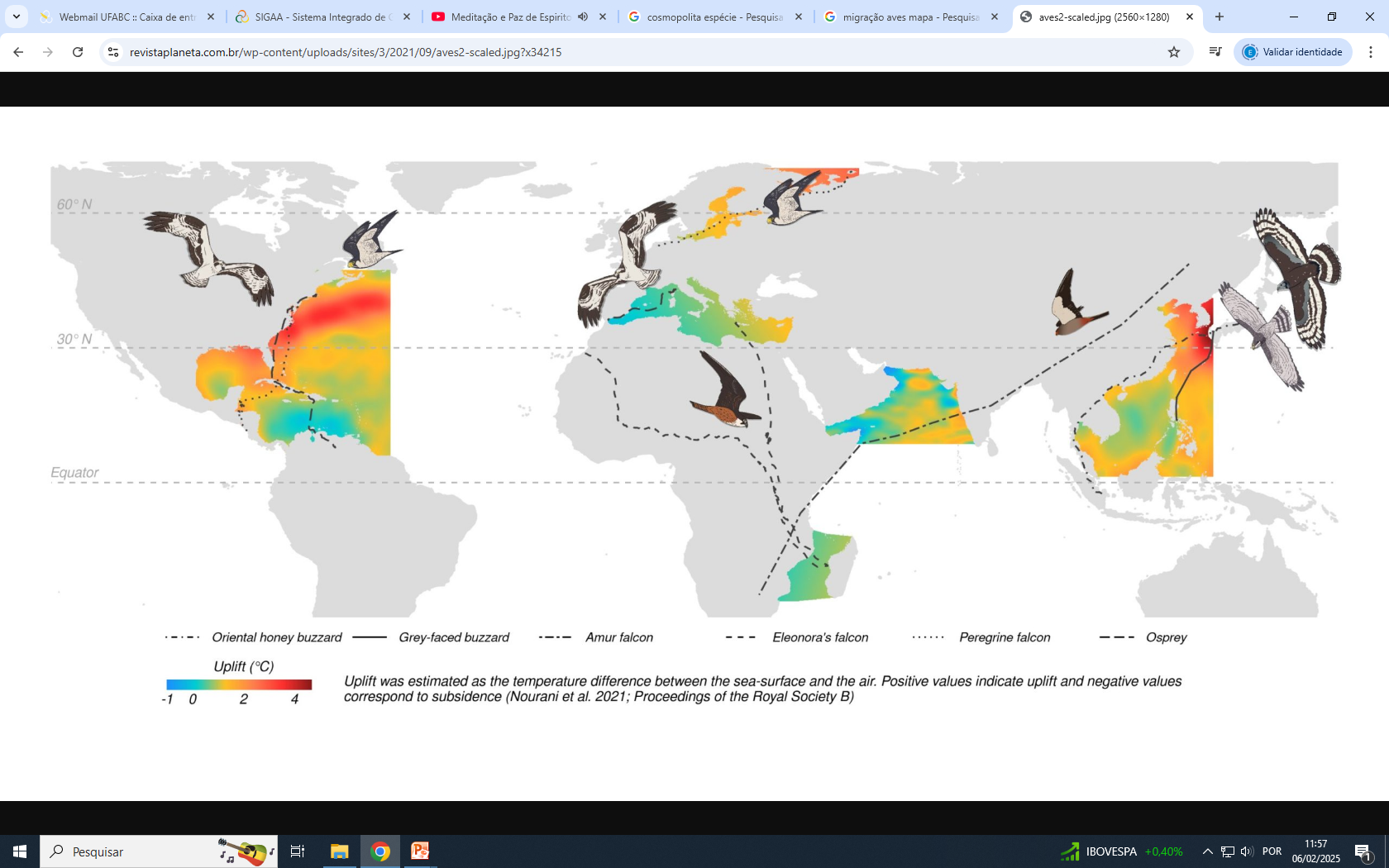 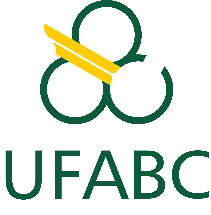 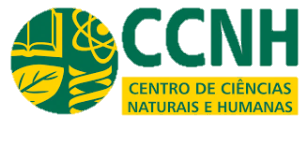 Aula 6. Habitat, distribuição e dispersão
Abundância e a densidade estão relacionadas o tamanho corporal adulto
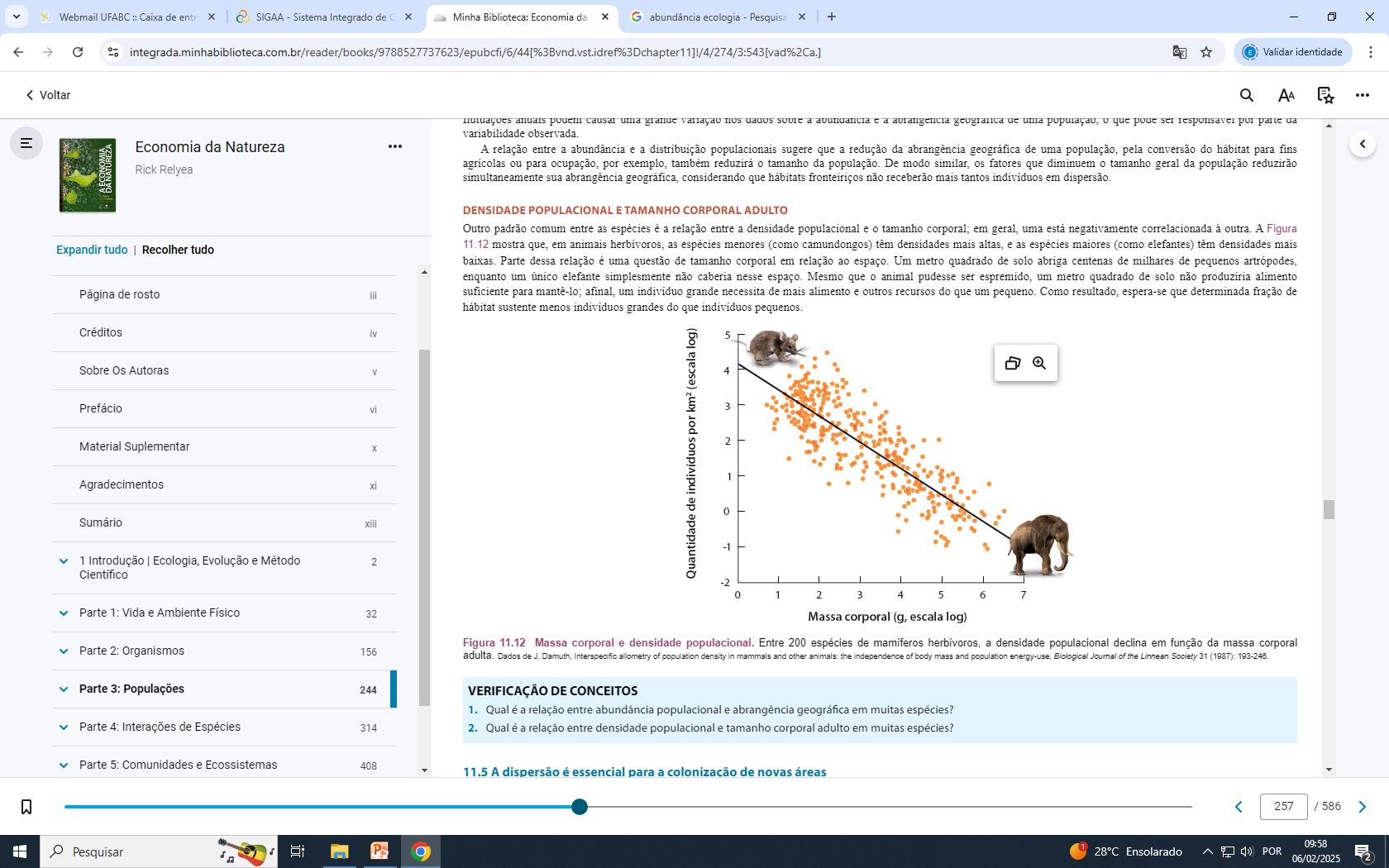 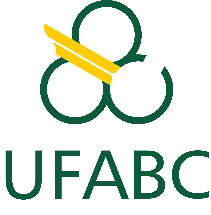 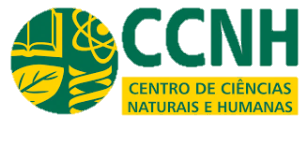 Aula 6. Habitat, distribuição e dispersão
Metapopulação e subpopulações
Subpopulação - são conjuntos de indivíduos vivendo em uma manchas de hábitat

Metapopulação - é um conjunto de subpopulações interconectadas por movimento ocasional de indivíduos ou genes entre essas subpopulações
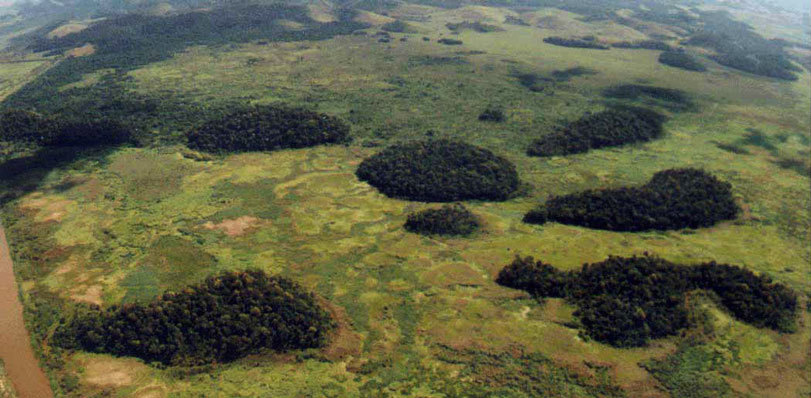 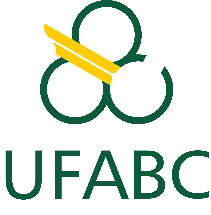 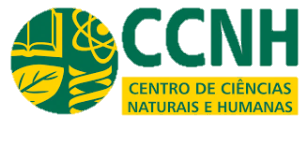 Aula 6. Habitat, distribuição e dispersão
Metapopulação e subpopulações
Subpopulação - são conjuntos de indivíduos vivendo em uma manchas de hábitat

Metapopulação - é um conjunto de subpopulações interconectadas por movimento ocasional de indivíduos ou genes entre essas subpopulações
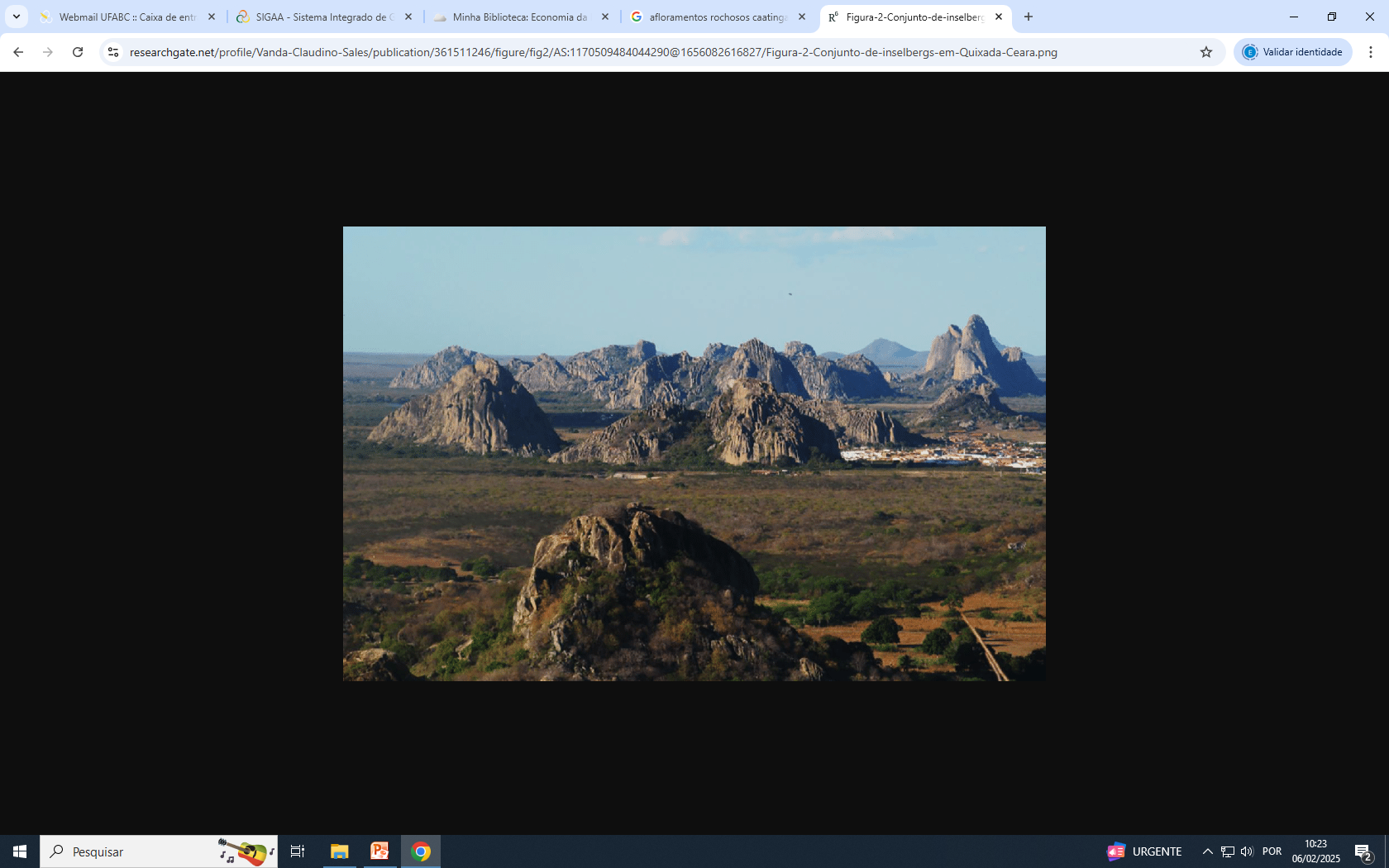 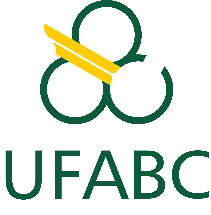 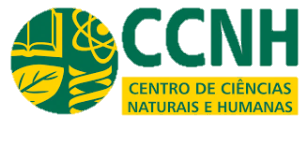 Aula 6. Habitat, distribuição e dispersão
Metapopulação e subpopulações
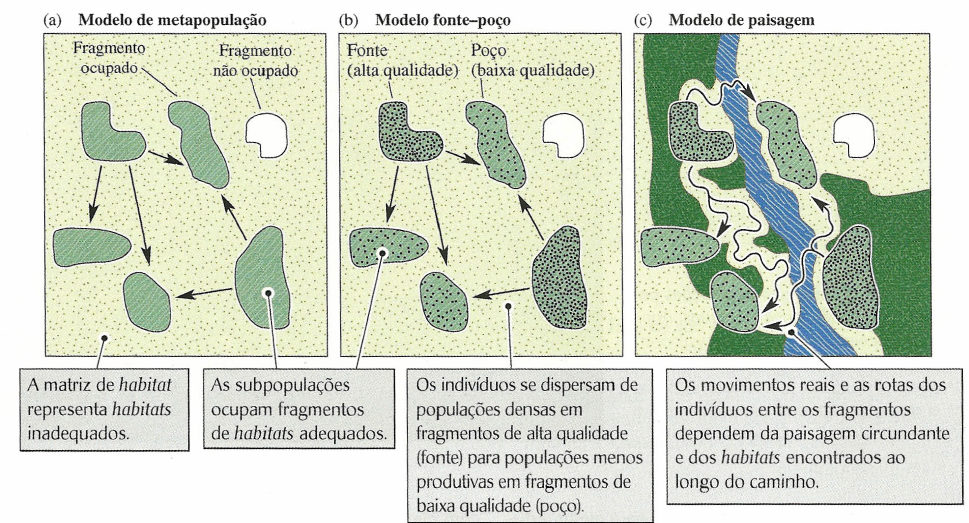 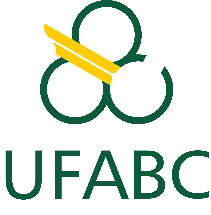 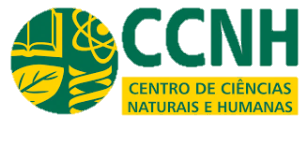 Aula 6. Habitat, distribuição e dispersão
Estruturação Genética
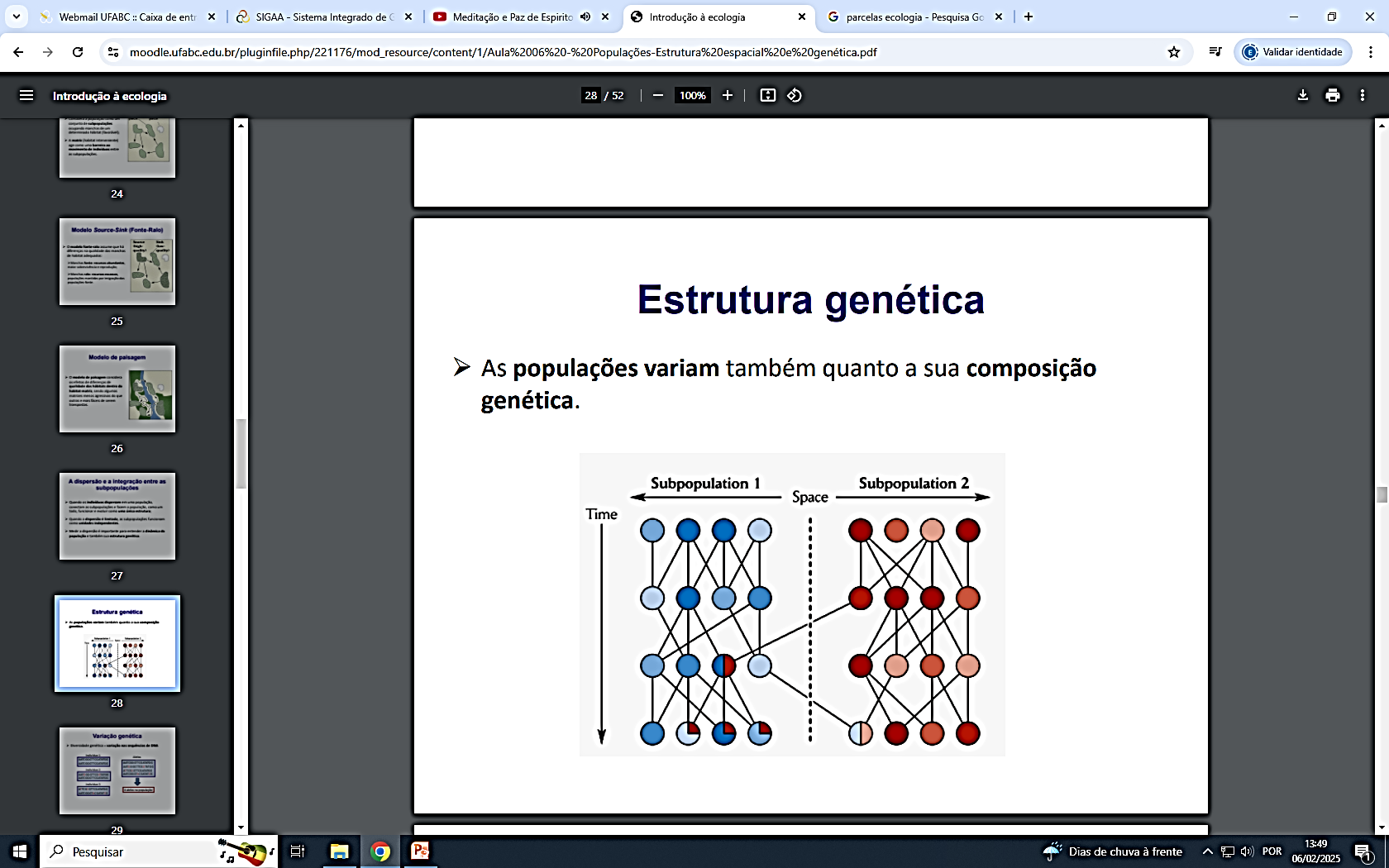 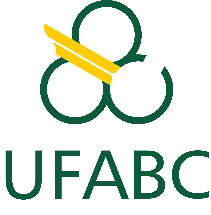 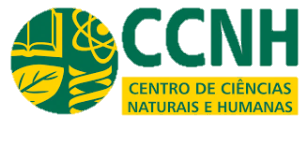 Aula 6. Habitat, distribuição e dispersão
Estruturação Genética
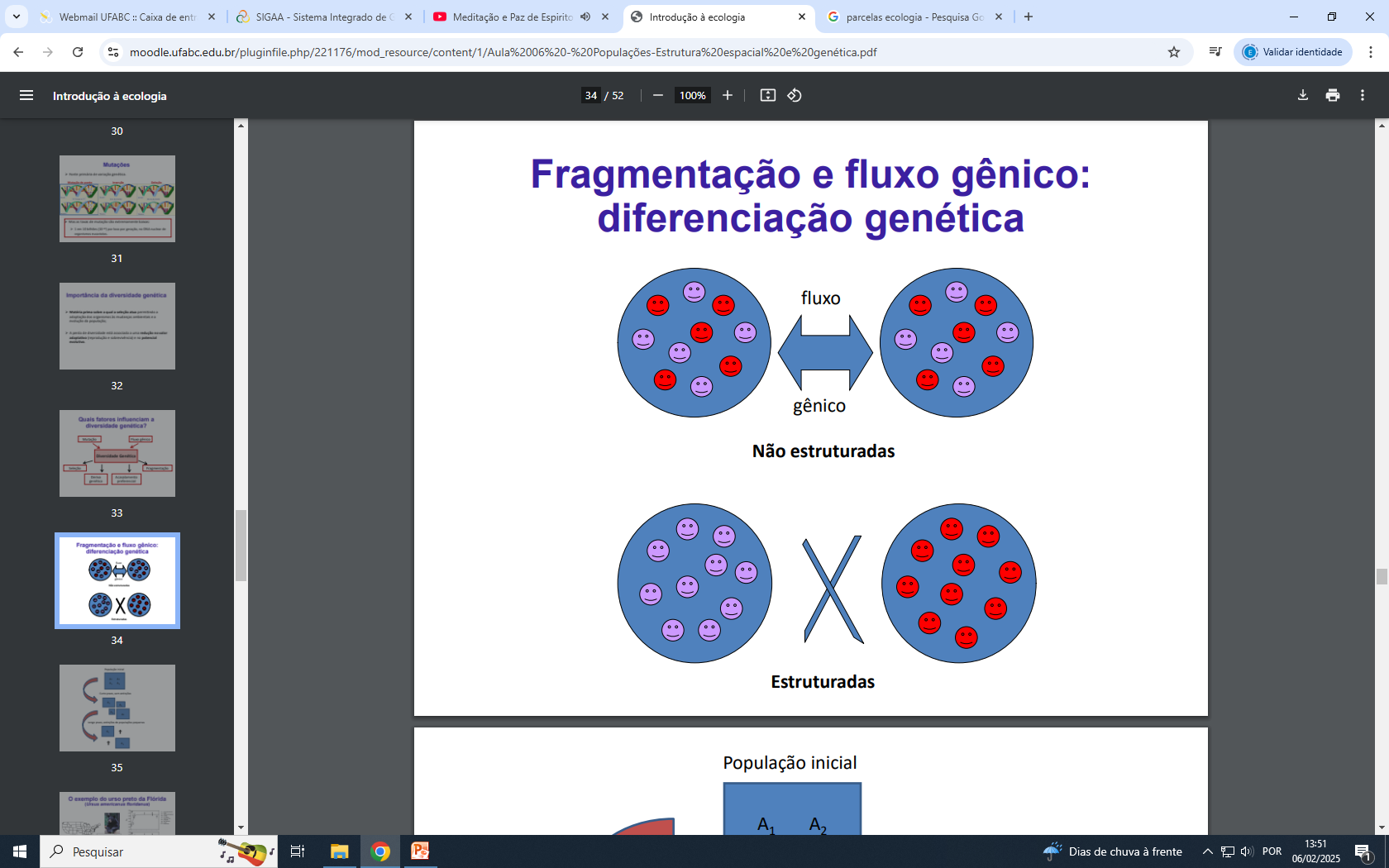 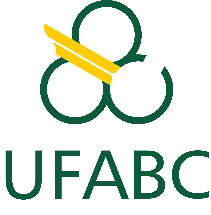 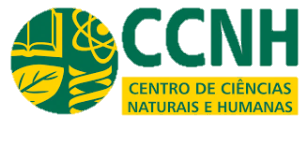 Aula 6. Habitat, distribuição e dispersão
Fragmentação, estruturação, endogamia
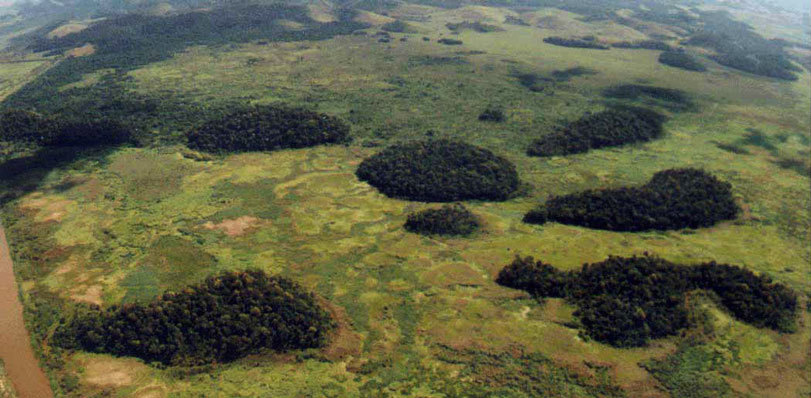 Cruzamentos inter-parentais
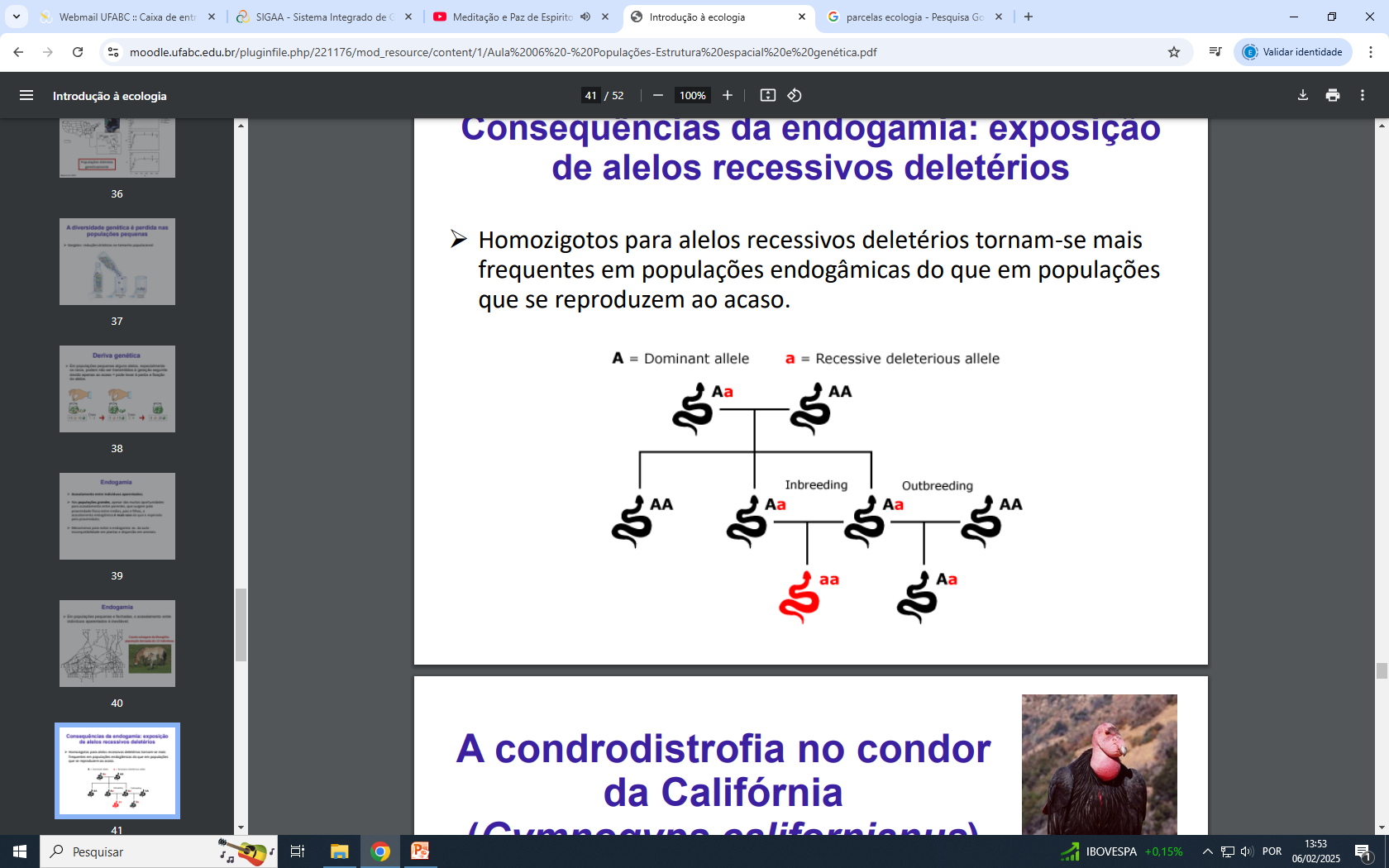 Efeito fundador
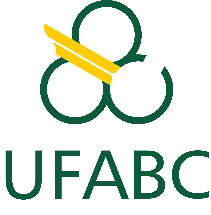 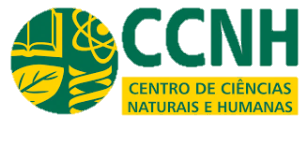 Aula 6. Habitat, distribuição e dispersão
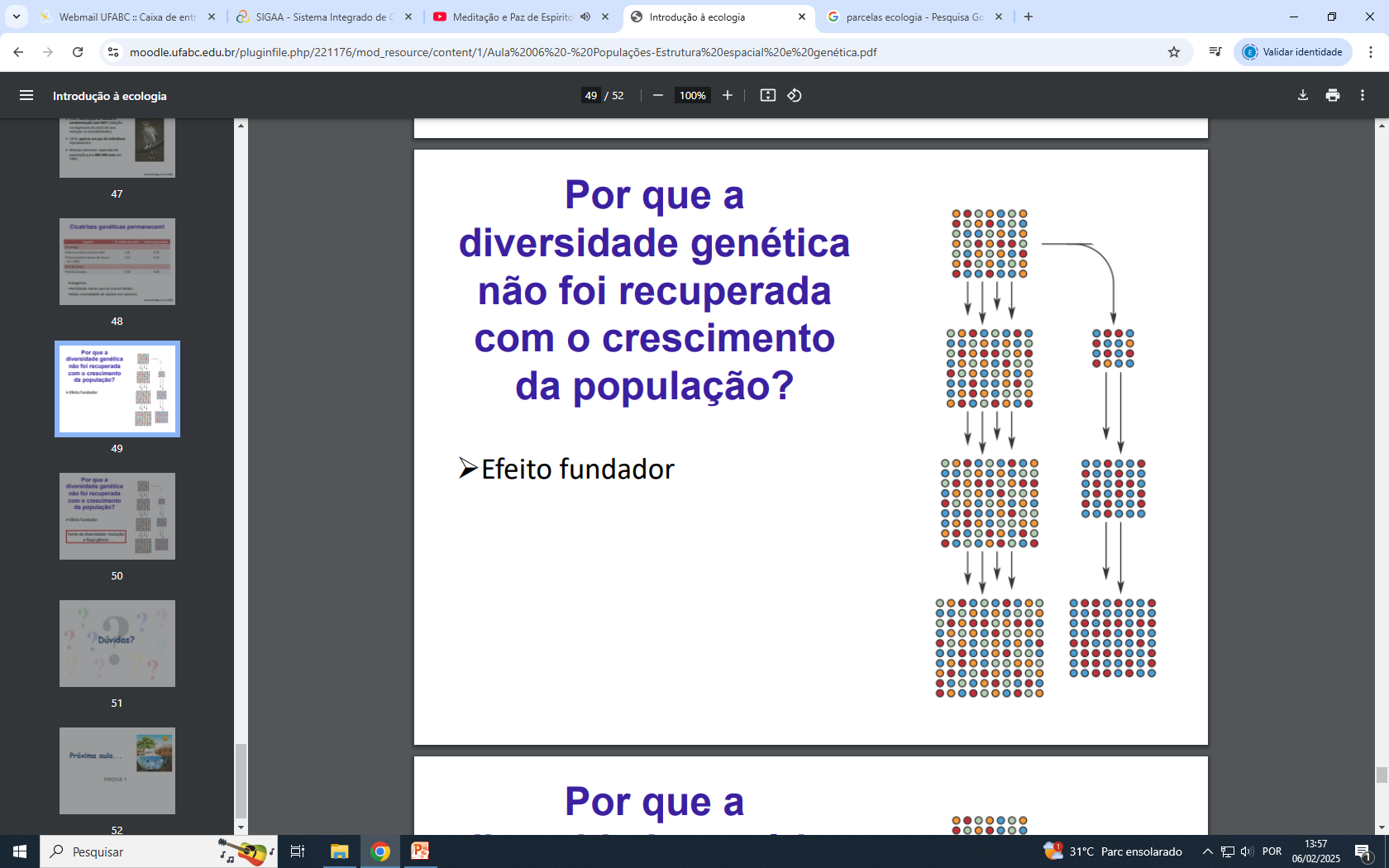 Efeito fundador
Cicatriz genética
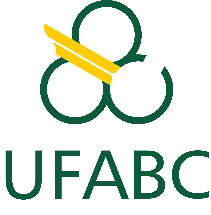 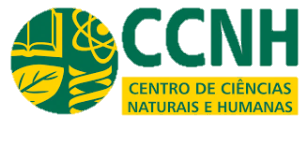 Aula 6. Habitat, distribuição e dispersão
Vórtex da Extinção
Baixa diversidade genética
População pequena
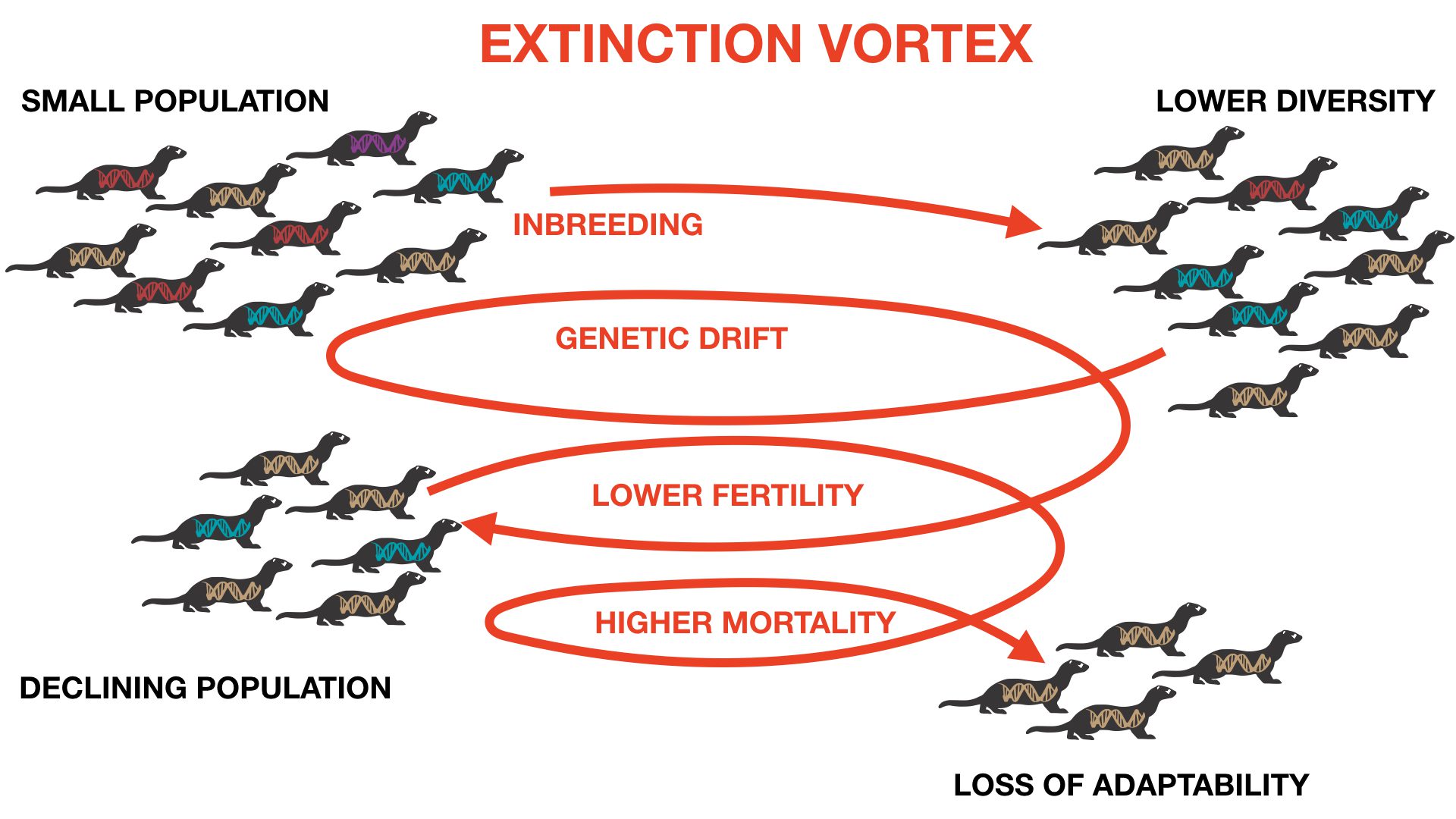 Endogamia
Deriva genética
Baixa fertilidade
Alta mortalidade
Diminuição da população
Diminuição da adaptabilidade
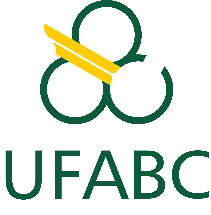 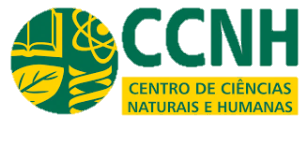 Aula 6. Habitat, distribuição e dispersão
Vórtex do resgate genético
População estável
Crescimento da População
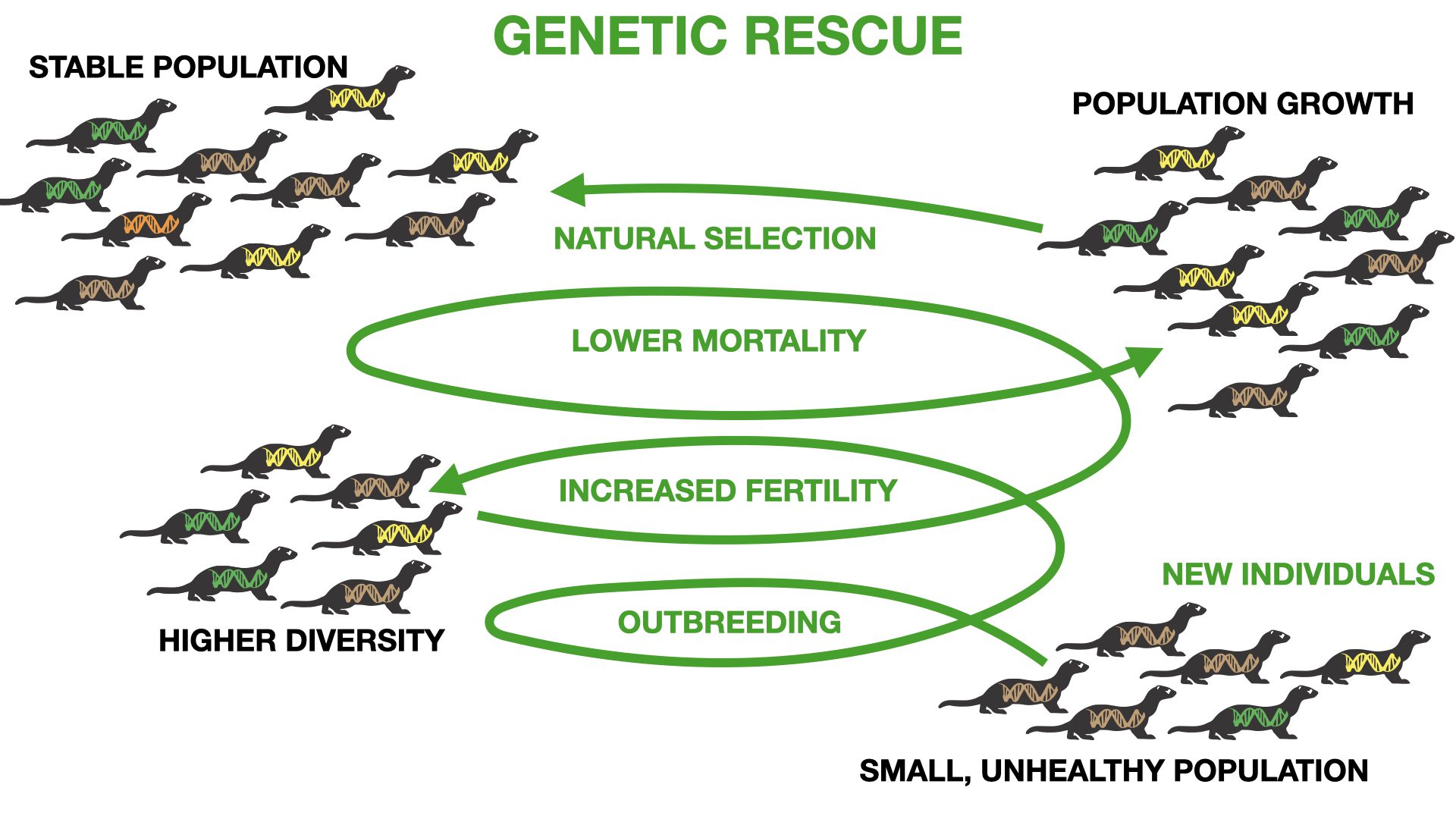 Seleção Natural
Menor mortalidade
Aumento da fertilidade
Exogamia
Maior diversidade
População pequena e instável
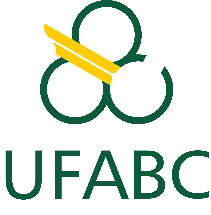 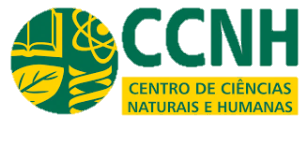 Aula 6. Habitat, distribuição e dispersão
Sob condições ideais, as populações podem crescer rapidamente
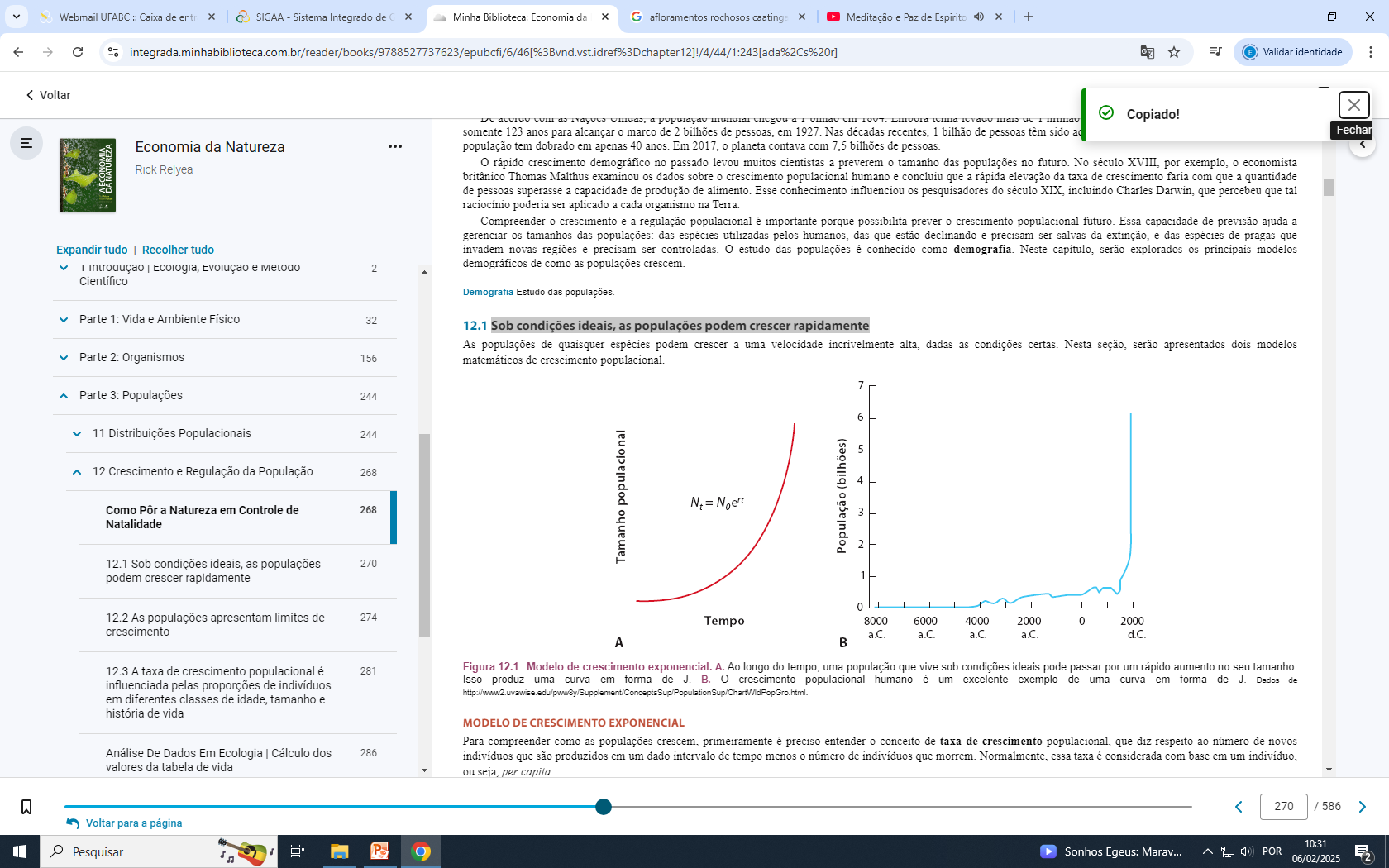 População humana
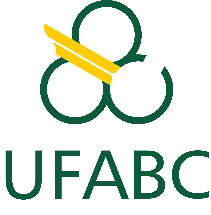 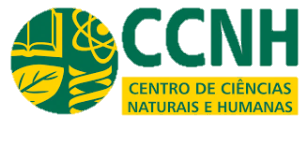 Aula 6. Habitat, distribuição e dispersão
Fatores de controle
Predadores, competição, doenças, recursos limitados
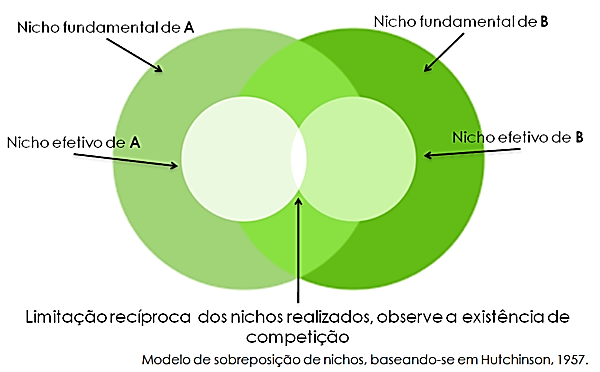 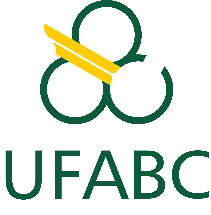 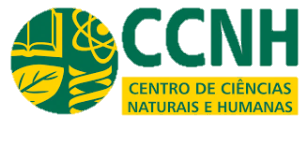 Aula 6. Habitat, distribuição e dispersão
A terra não comporta crescimento indeterminado de todas as populações
Dinâmica populacional  e as  Relações ecológicas
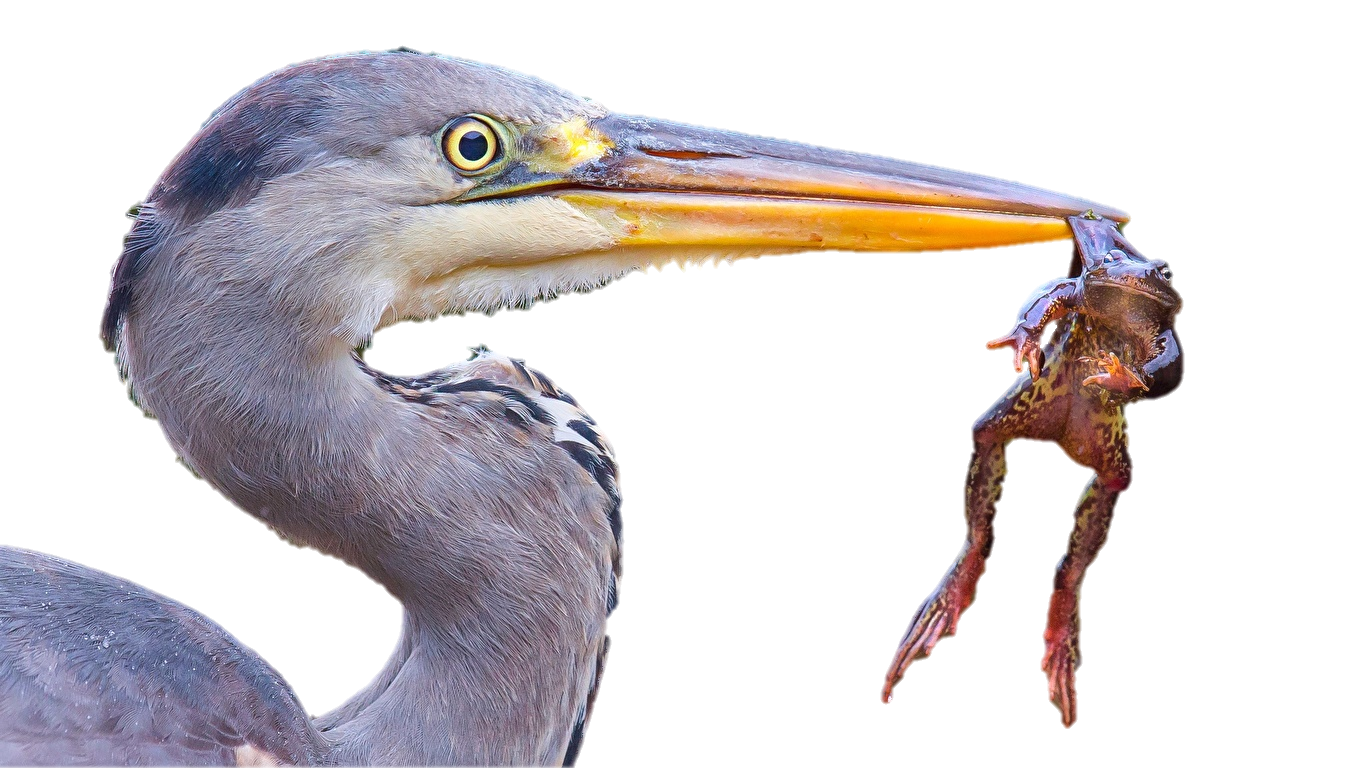 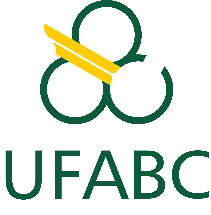 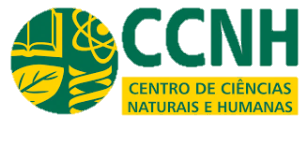 Aula 6. Habitat, distribuição e dispersão
Aula 6. Habitat, distribuição e dispersão (Cáps. 11 e 12  do Ricklefs)
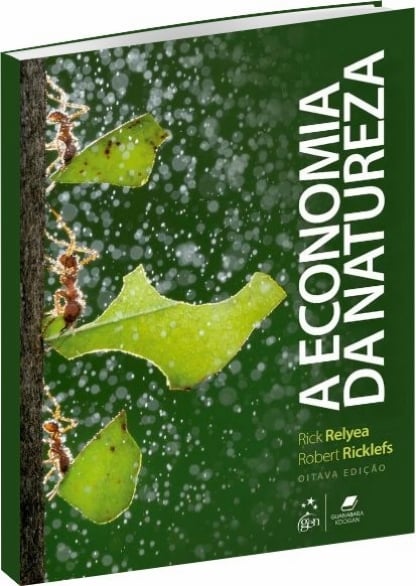